«"Коллекция педагогического мастерства и творчества"Коровкина Римма ДмитриевнаВоспитательМуниципальное  бюджетное дошкольное образовательного учреждение детский  сад общеразвивающего  вида п. Солидарность Елецкого муниципального района.Наш опыт работы нельзя описать,Наш опыт работы нельзя рассказать,Наш опыт работы, скажу односложно,По лицам детей нам увидеть возможно!Январь-апрель 2017г.
Уделяю большое внимание физкультуре.
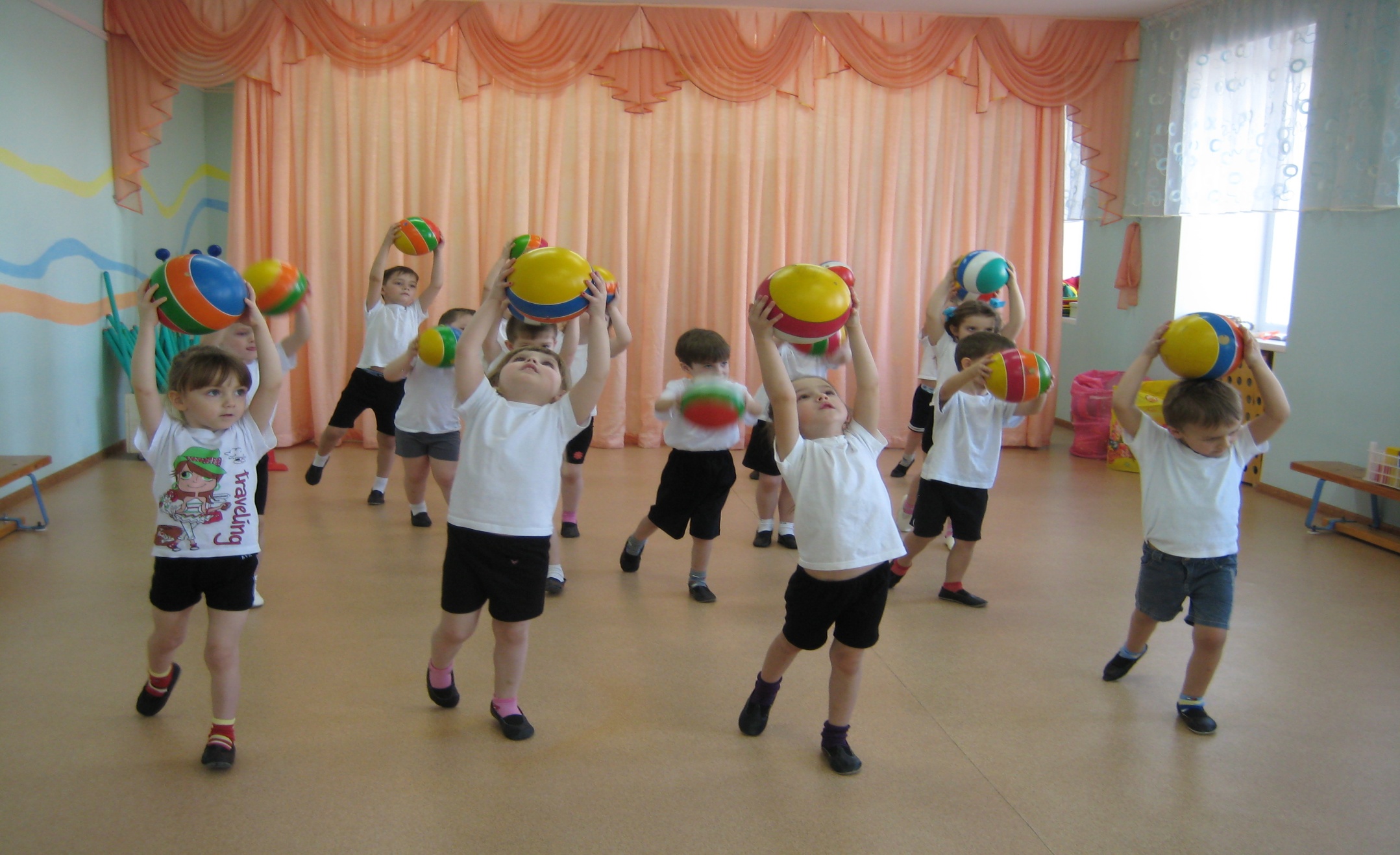 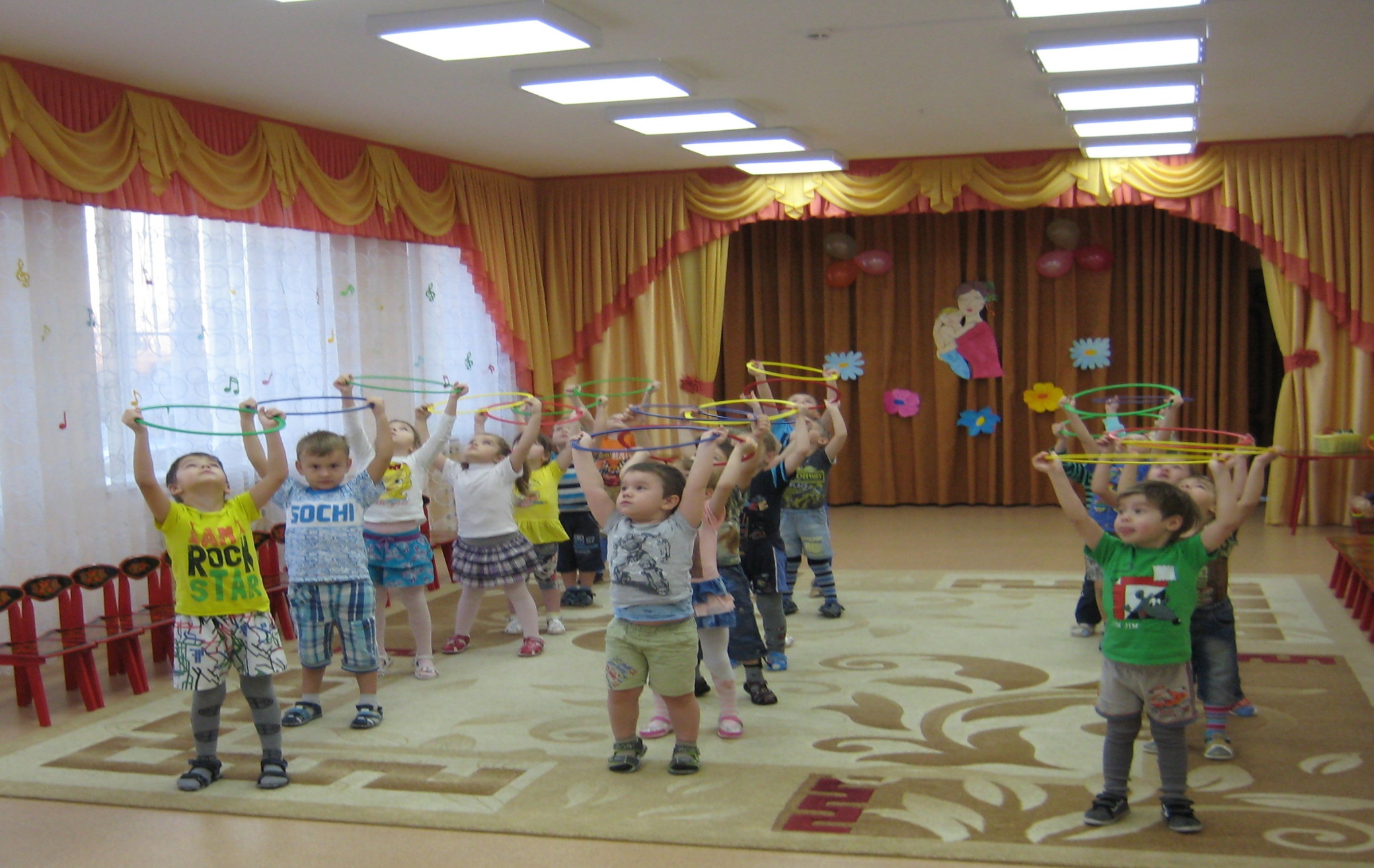 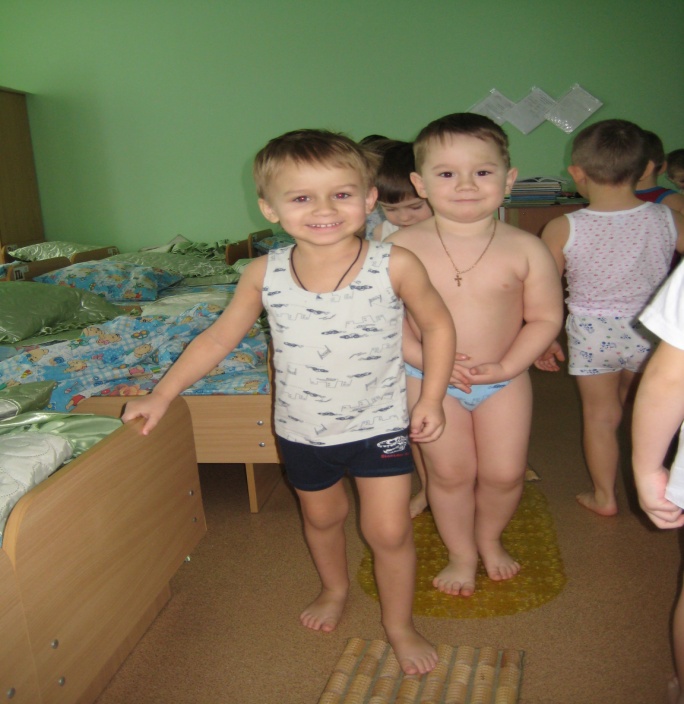 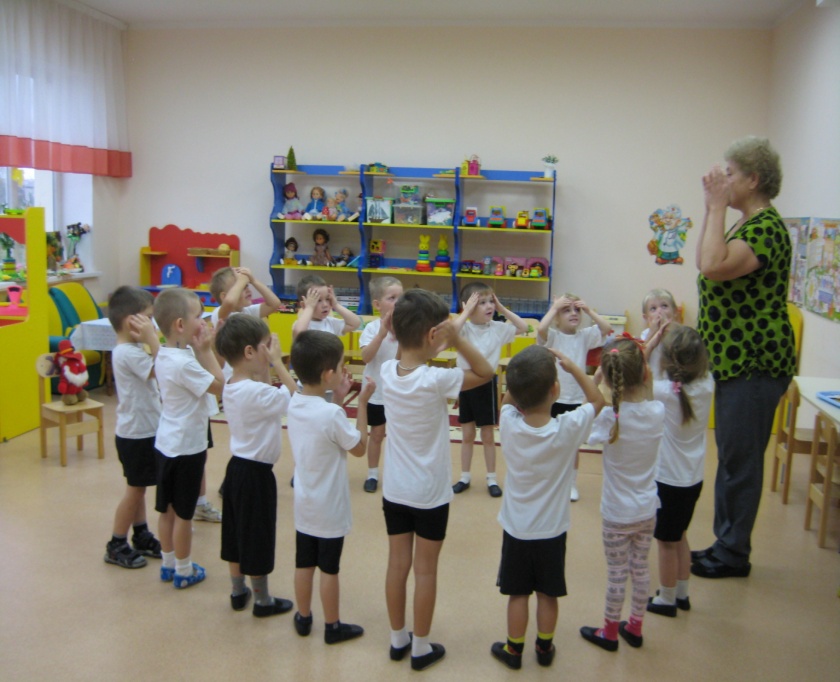 Организую  прогулки.
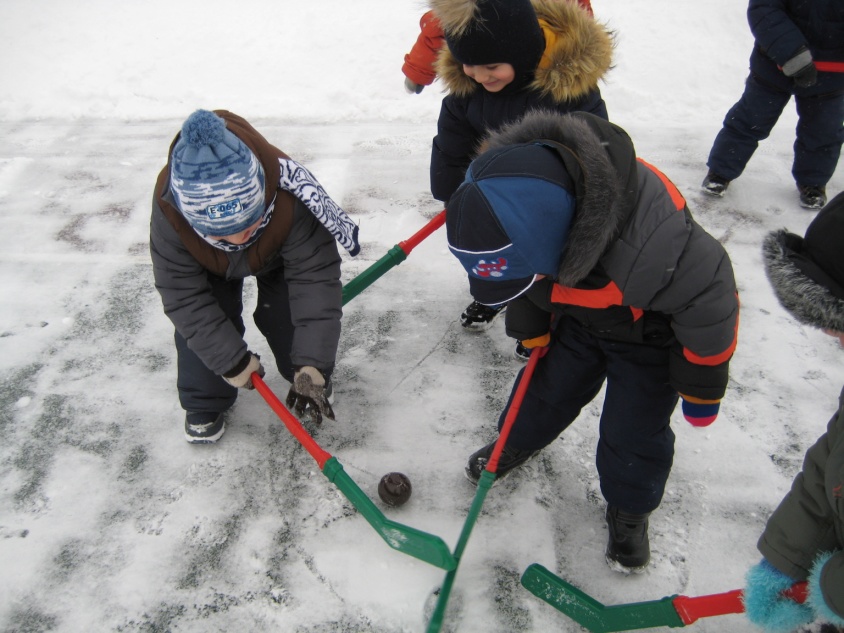 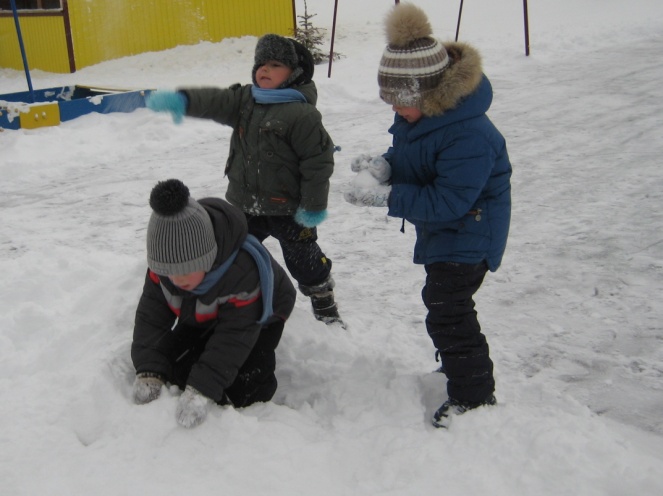 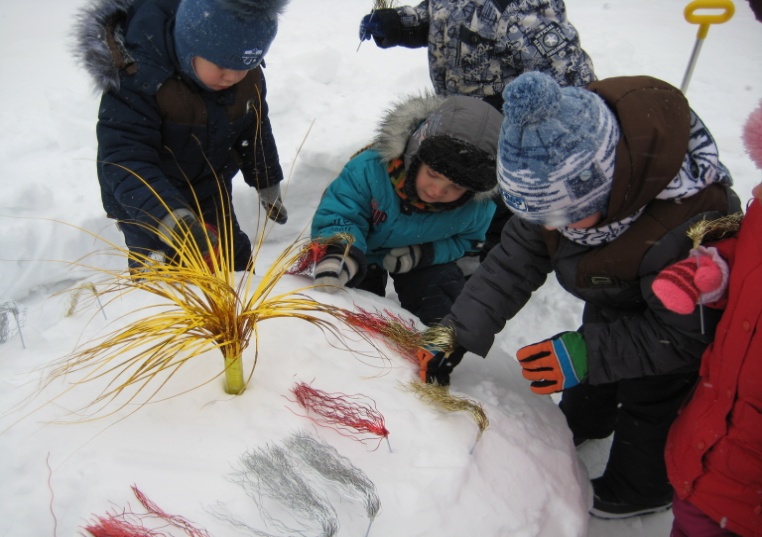 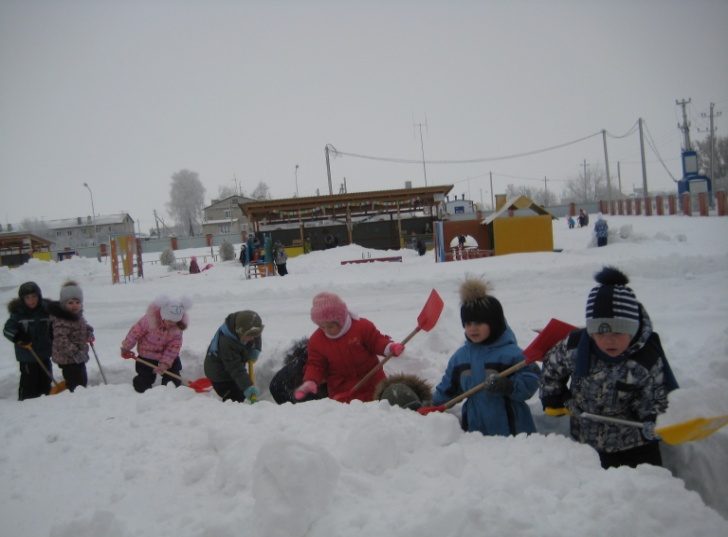 Подвижные игры.
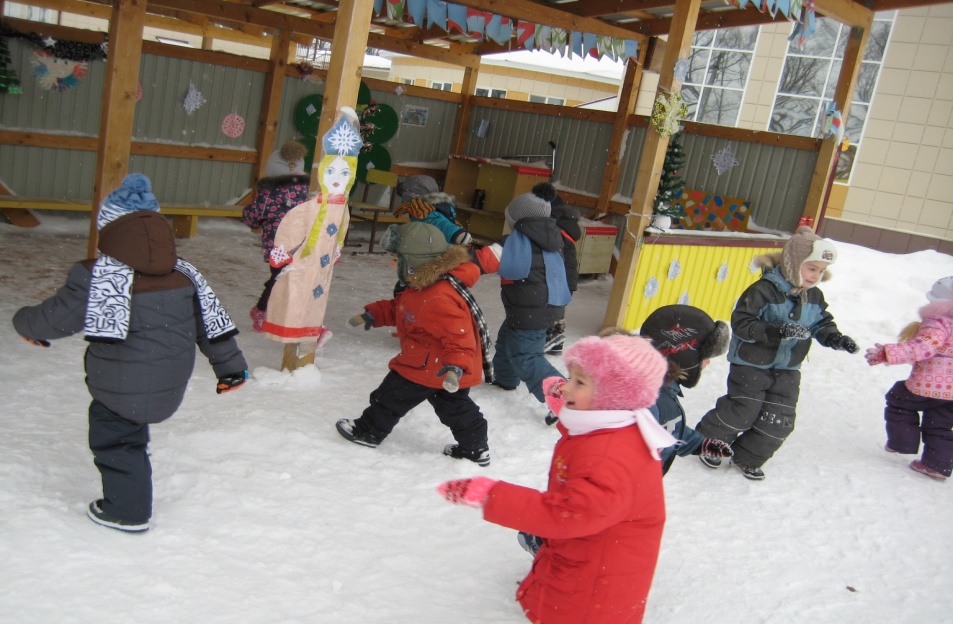 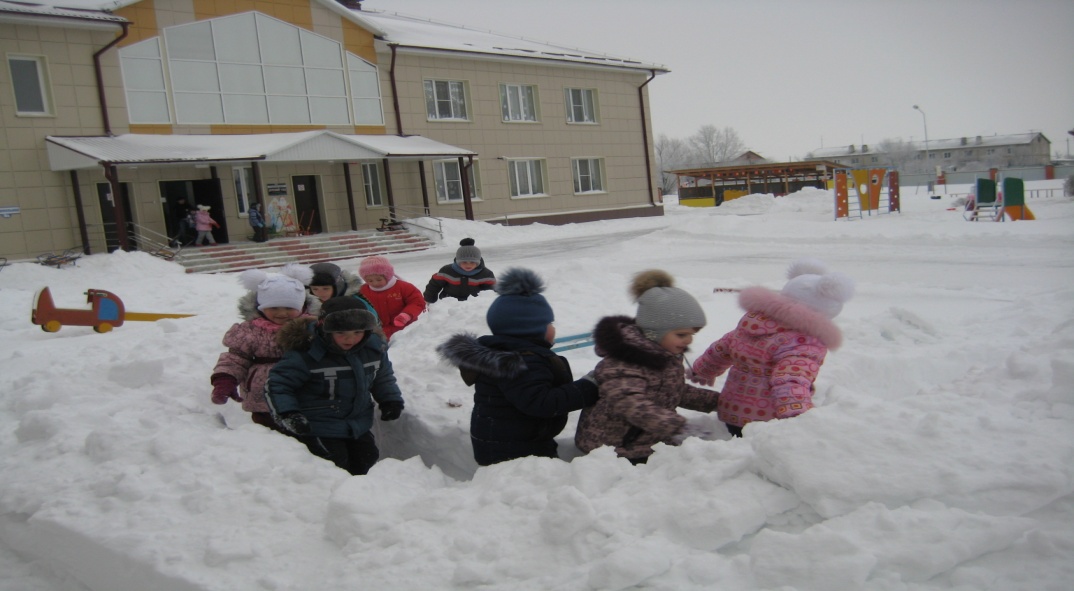 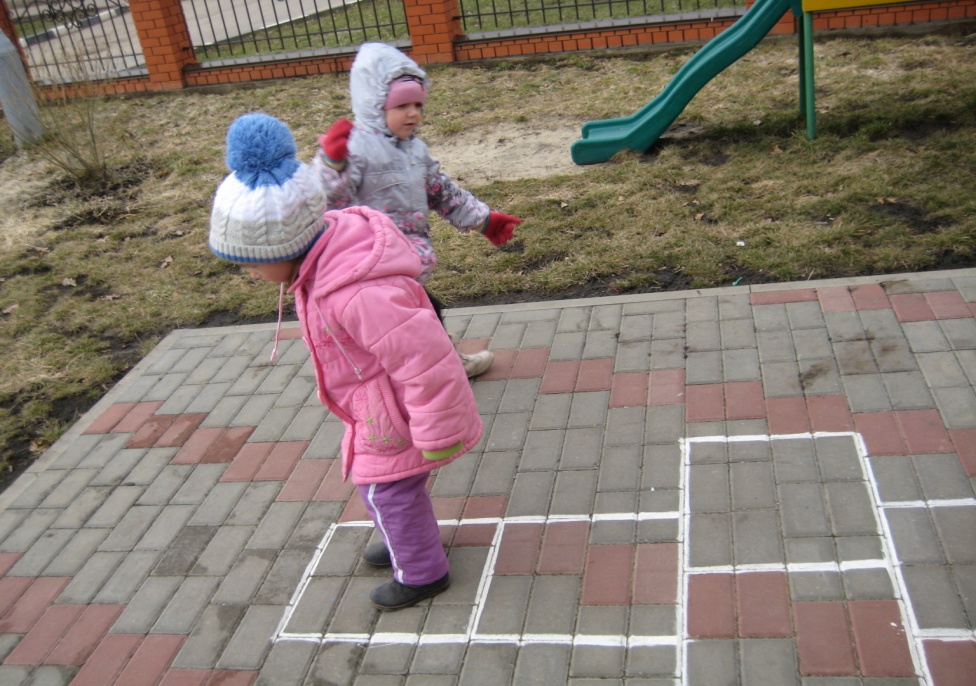 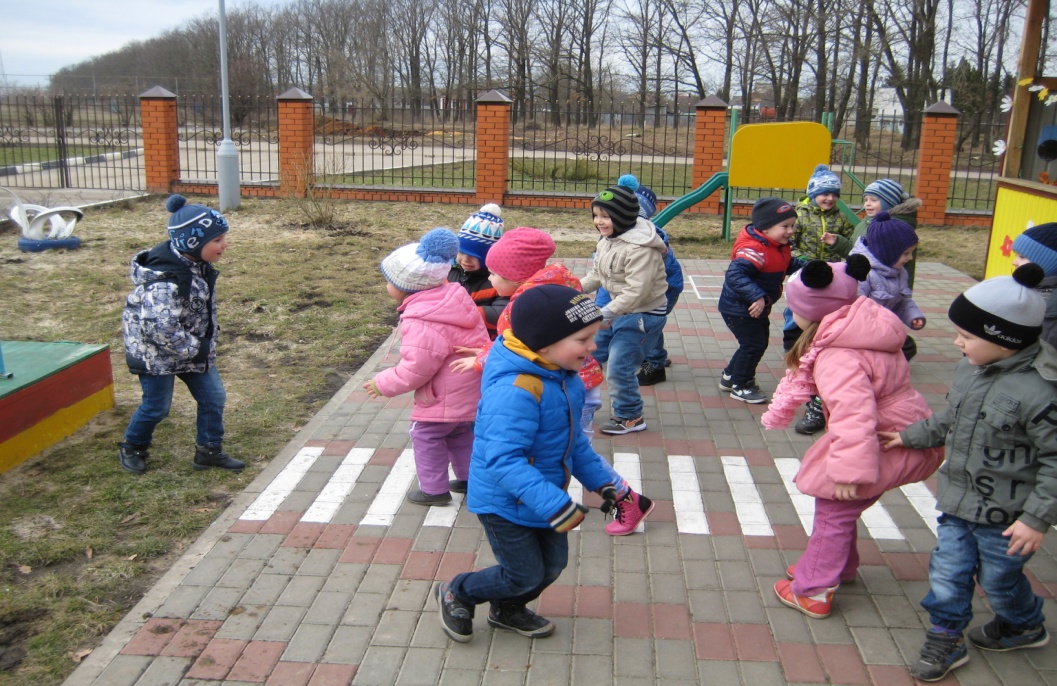 Оформила несколько центров, в каждом из которых содержится достаточное количество материалов для исследования и игры.
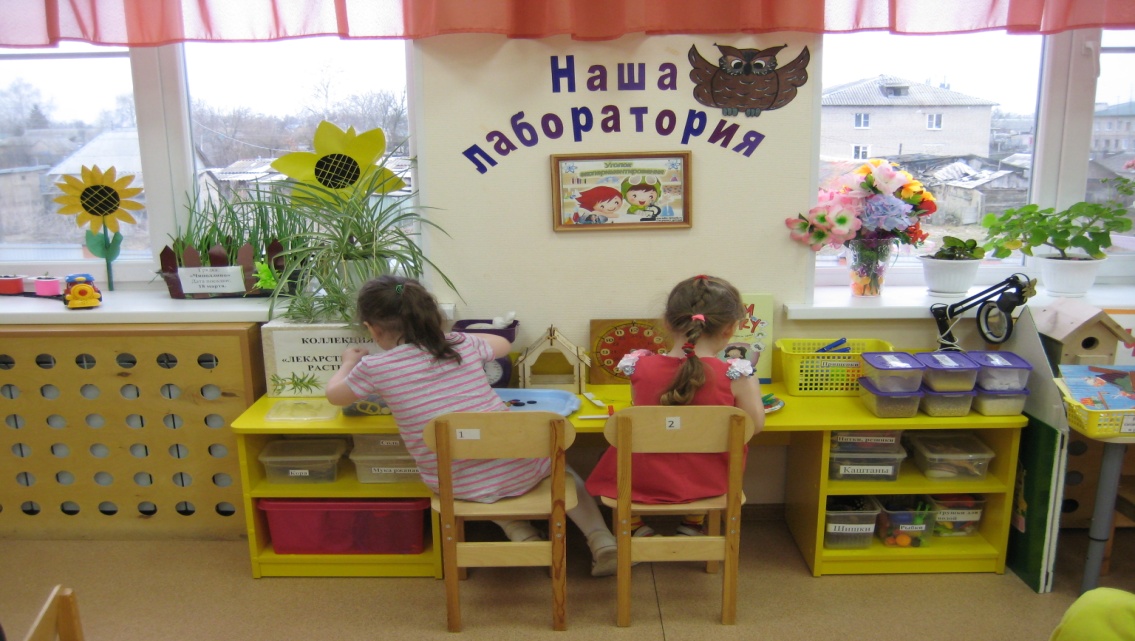 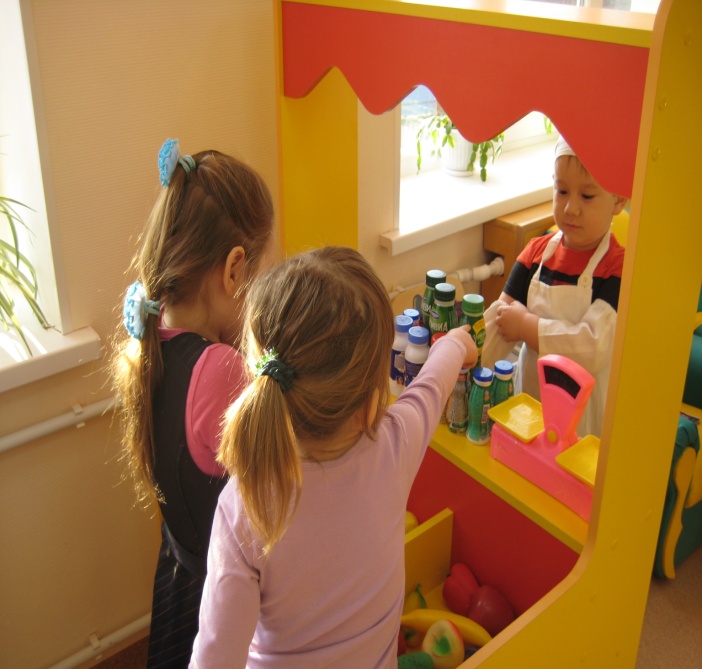 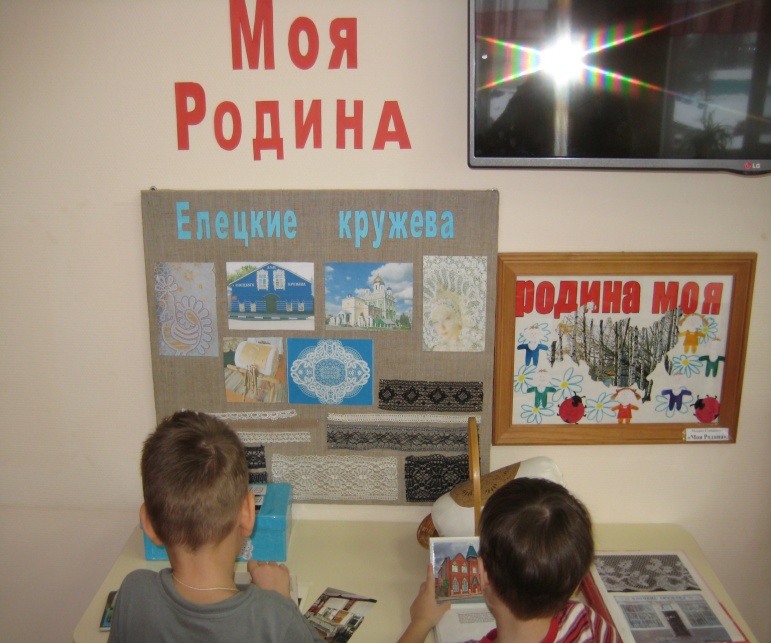 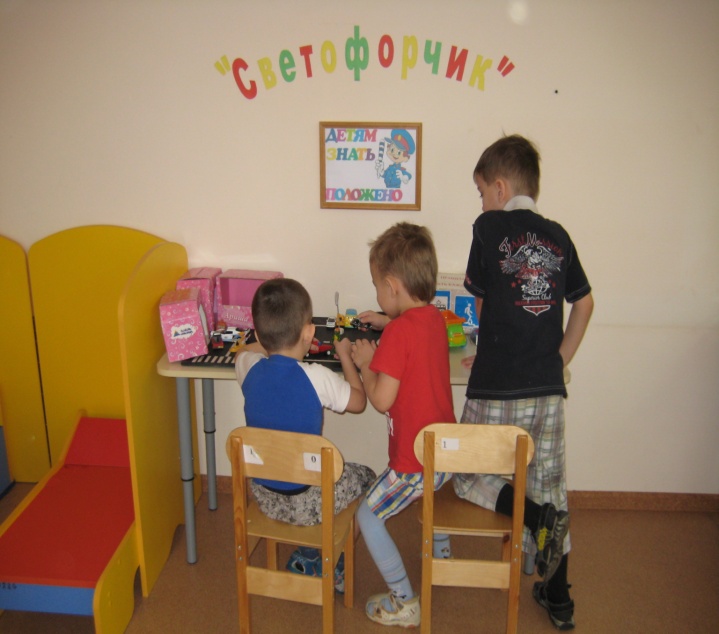 Проводила  работу  по теме:
 «Экологическое воспитание через познавательное развитие».
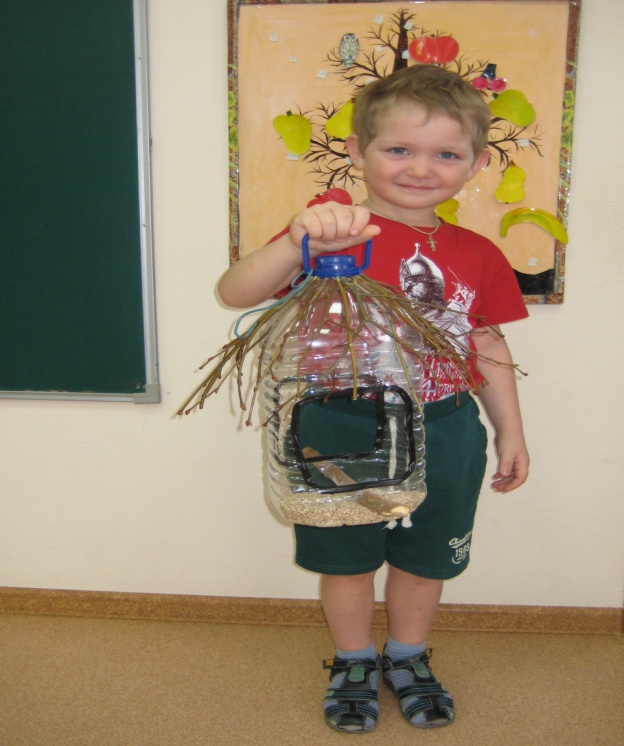 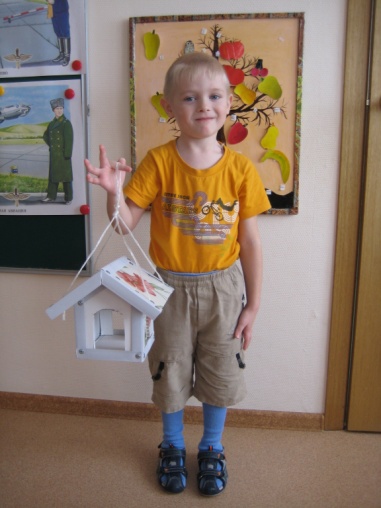 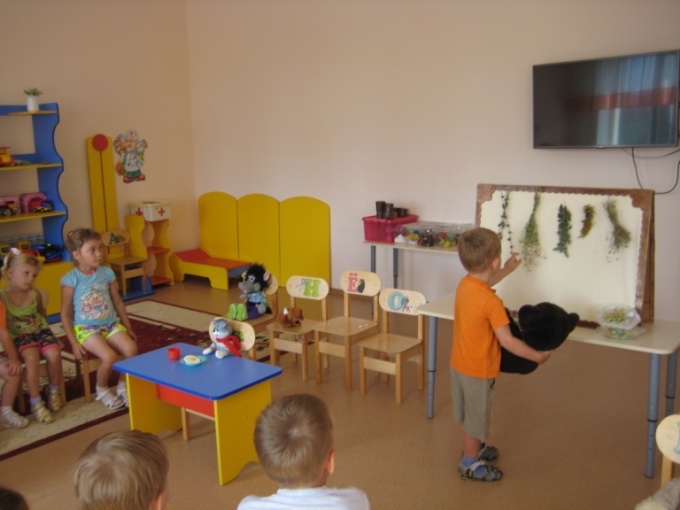 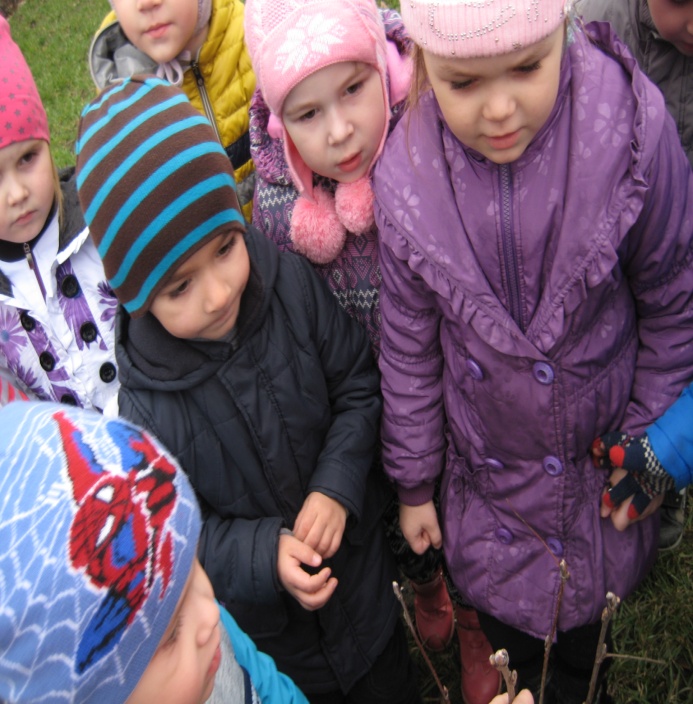 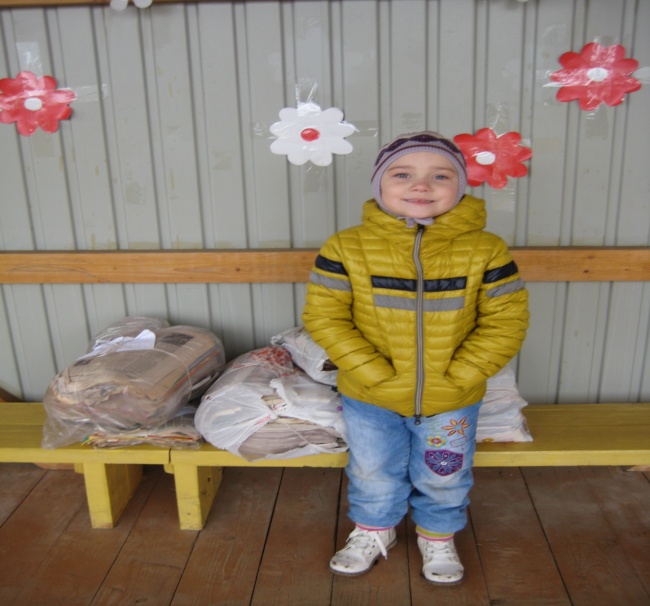 Собираем макулатуру.
Провела проект«Пусть летают и щебечут, весело поют».
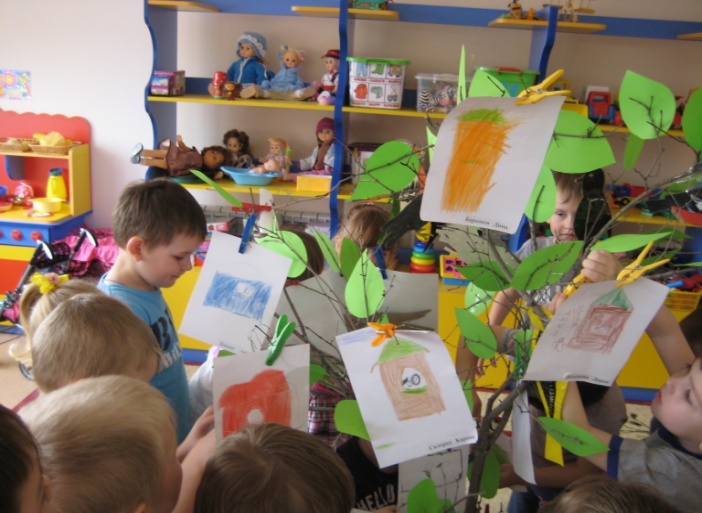 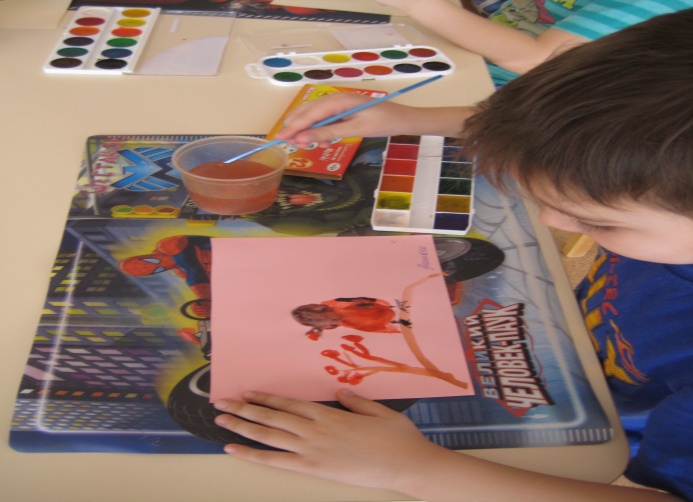 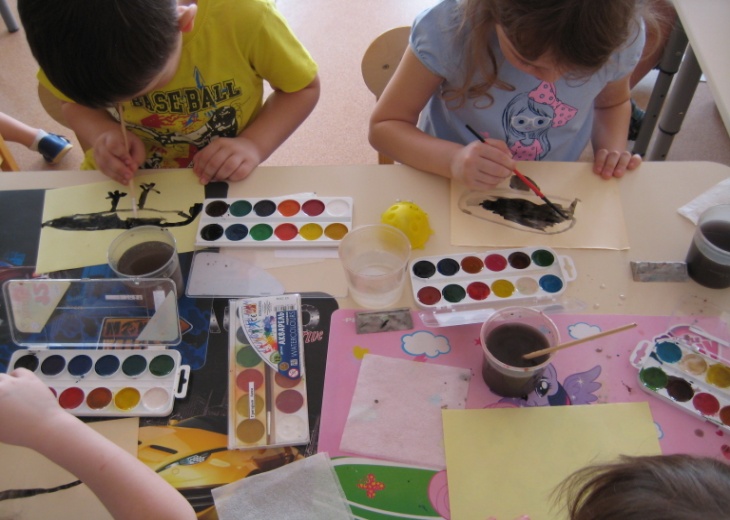 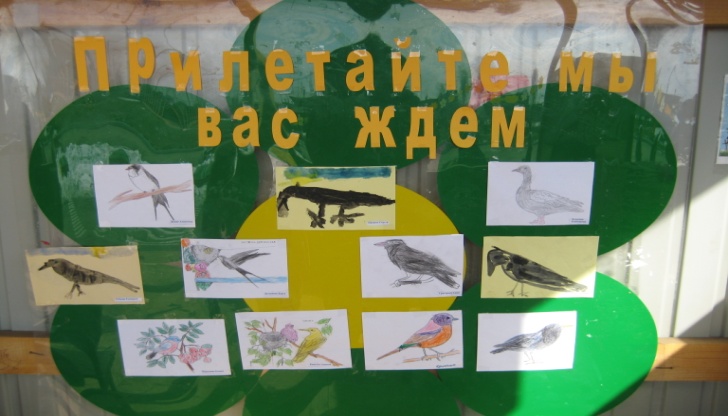 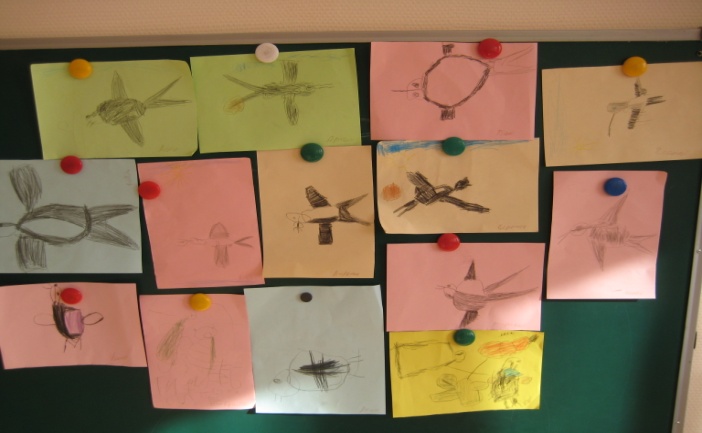 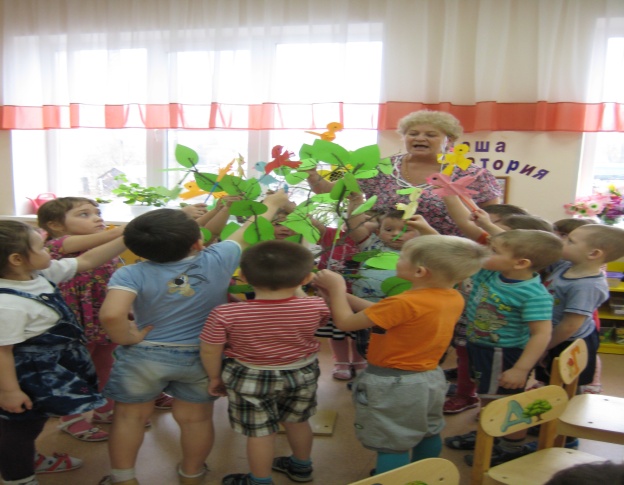 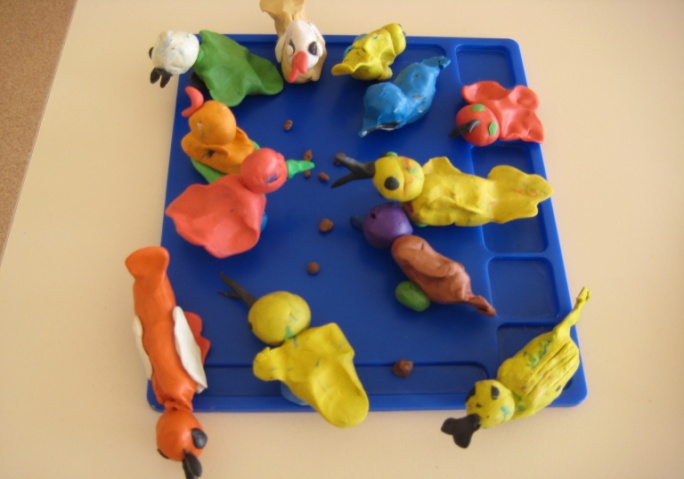 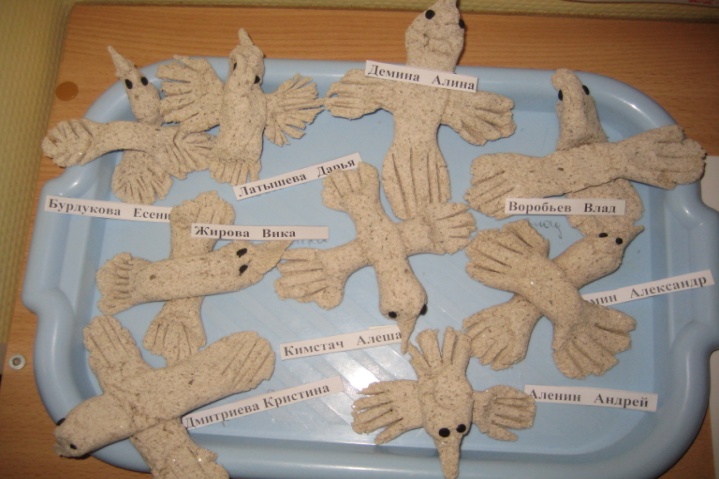 Проект «Наша армия родная»
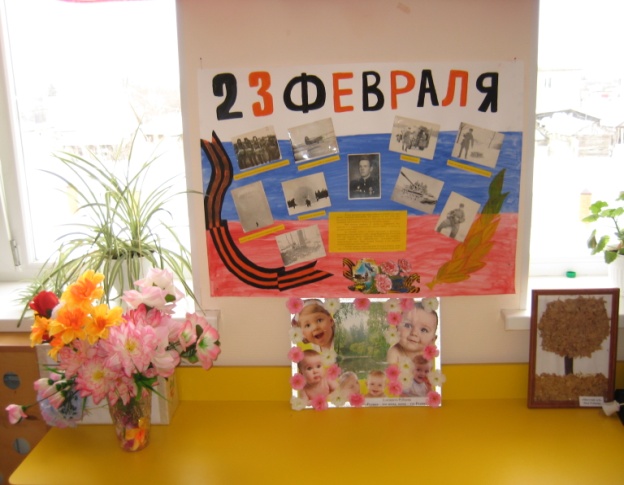 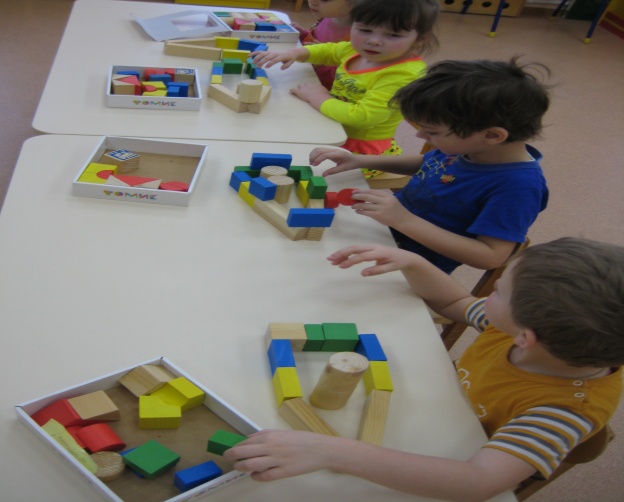 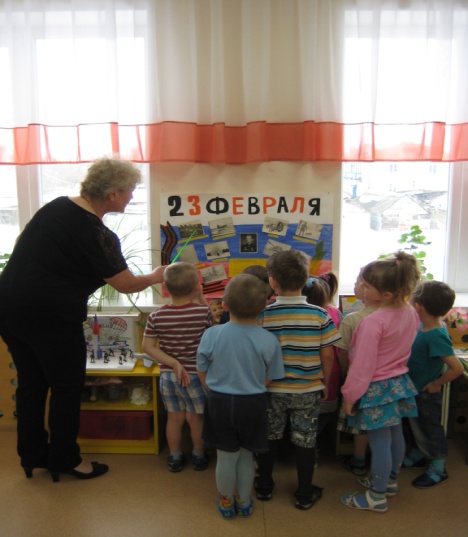 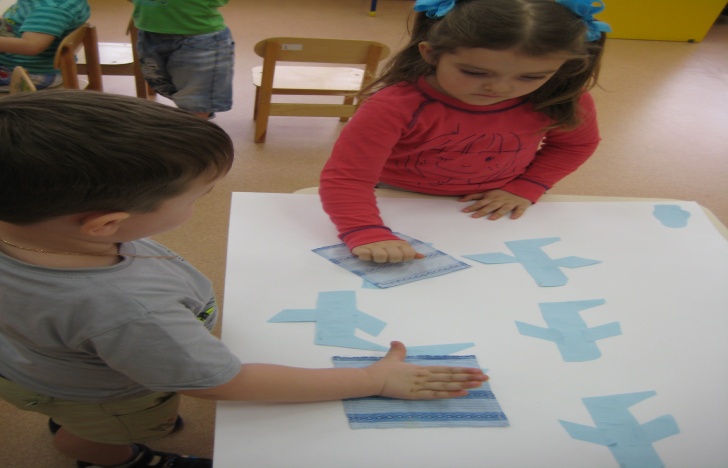 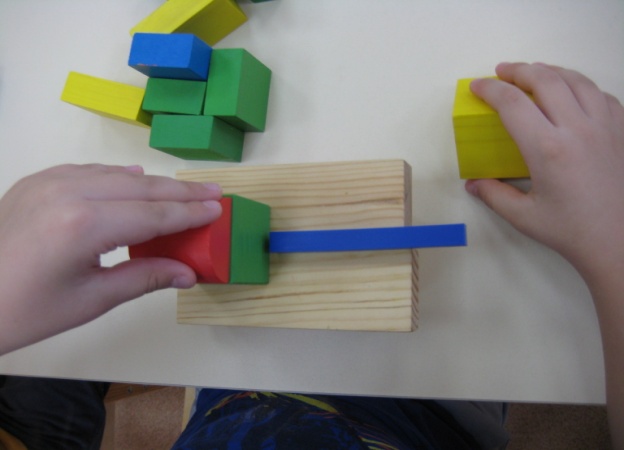 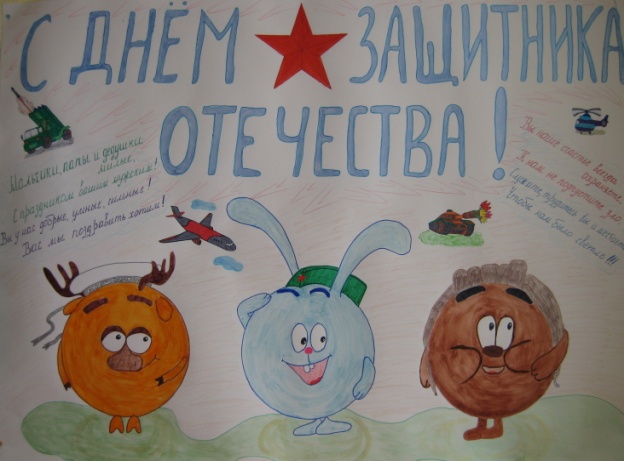 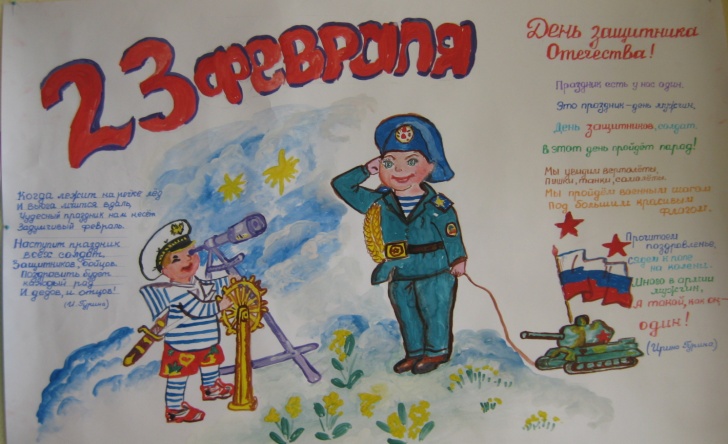 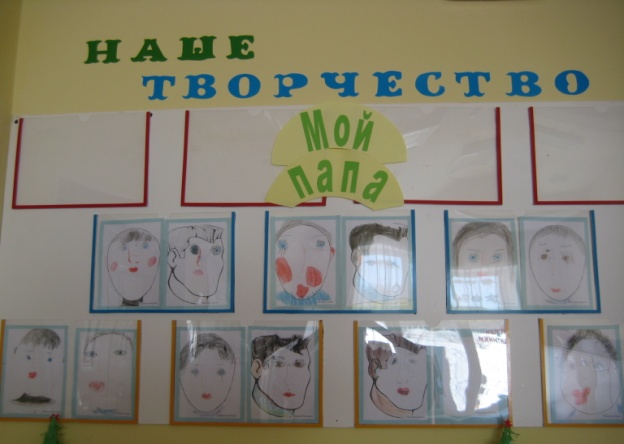 Проект     «Мама – солнышко мое!»
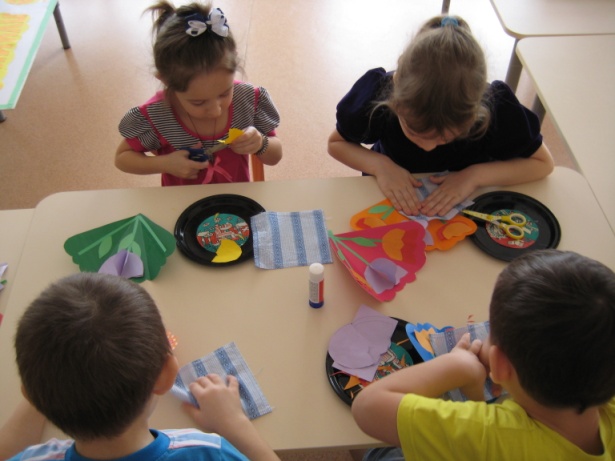 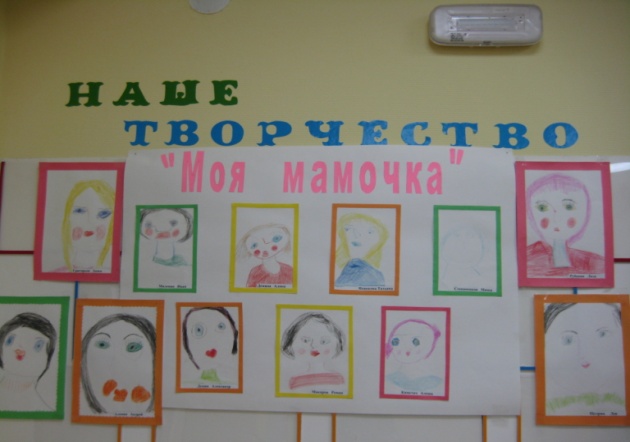 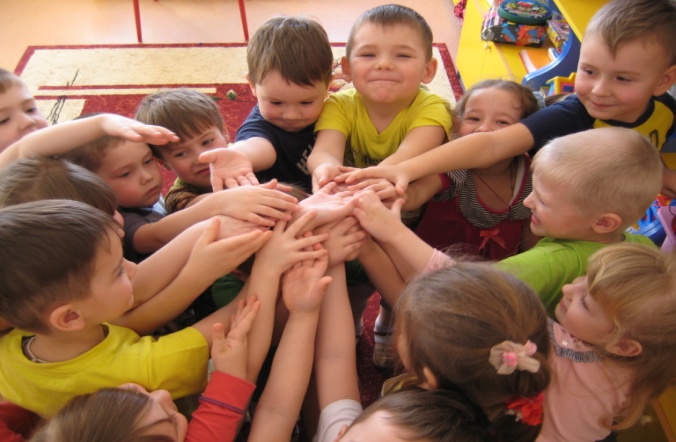 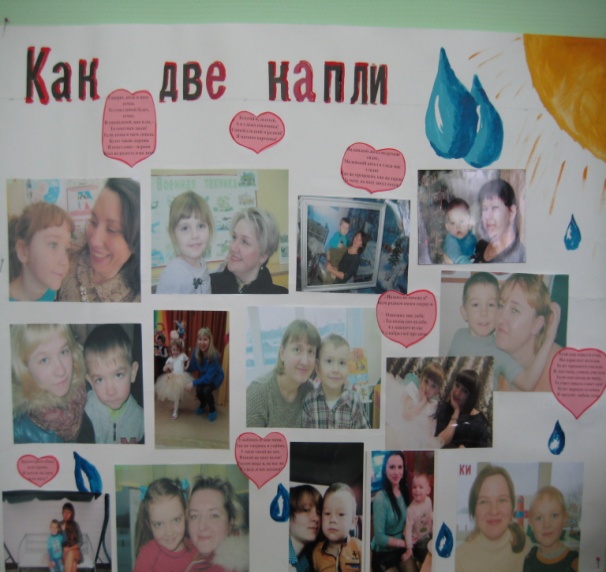 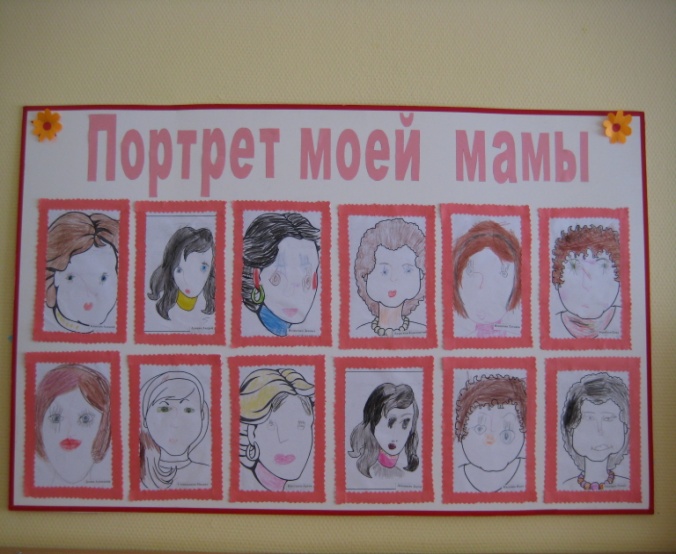 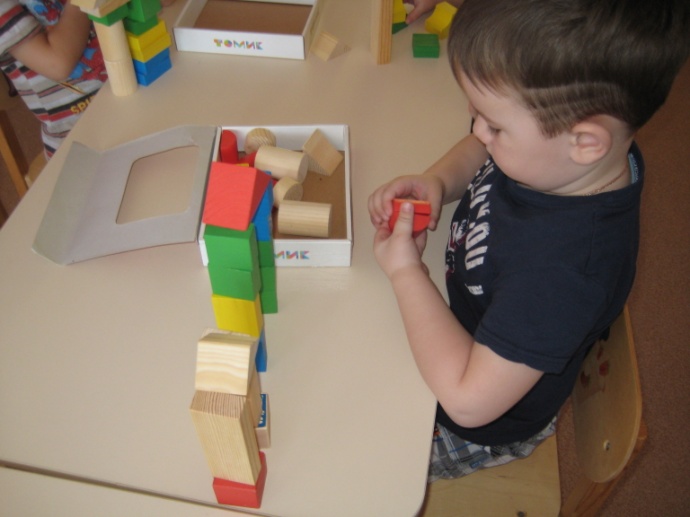 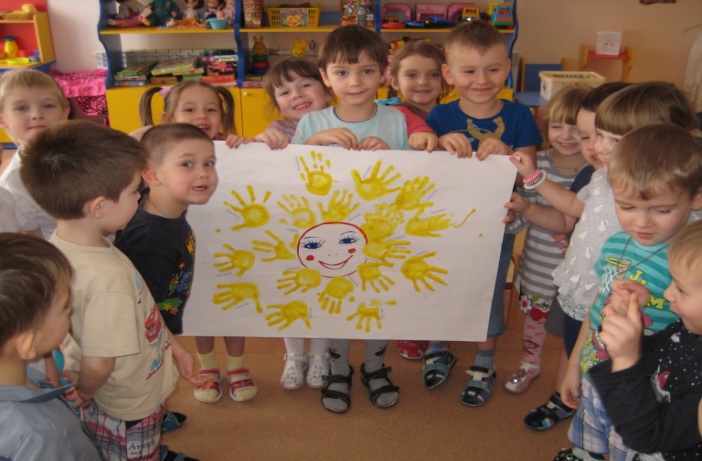 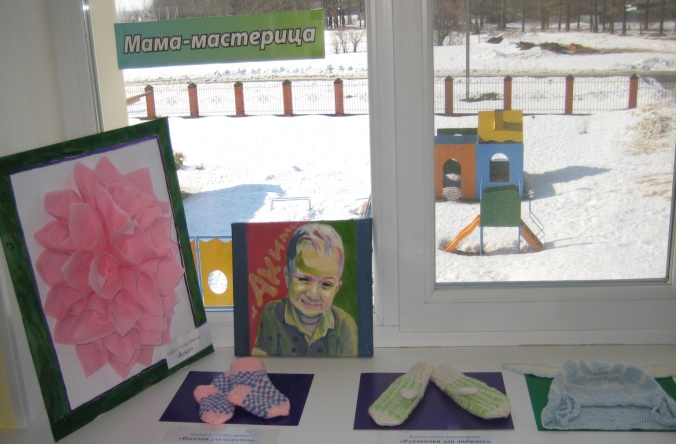 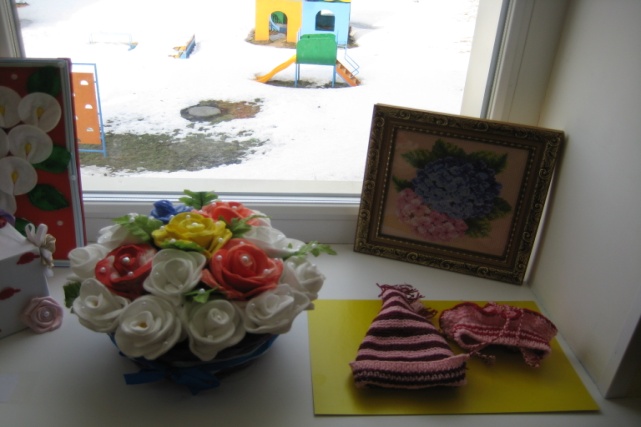 Воспитывали трудолюбие.
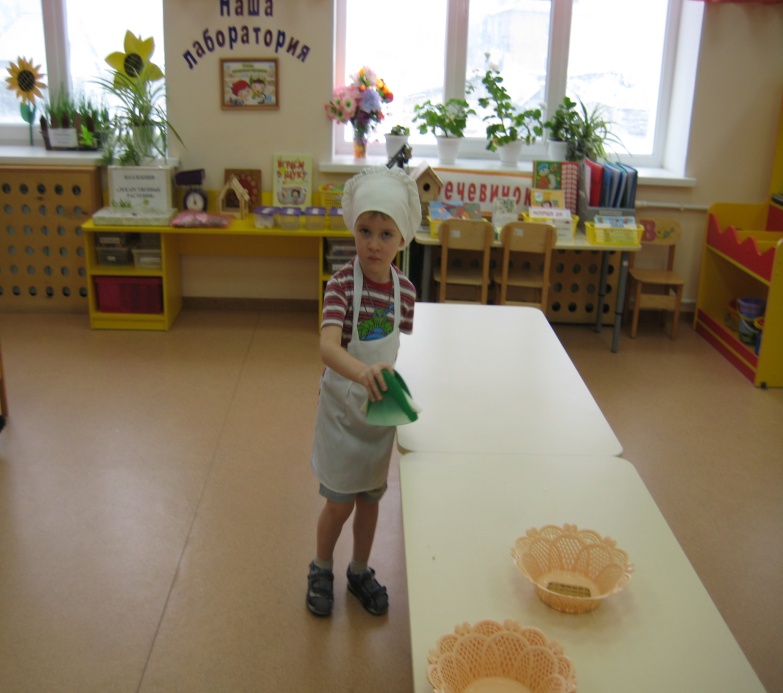 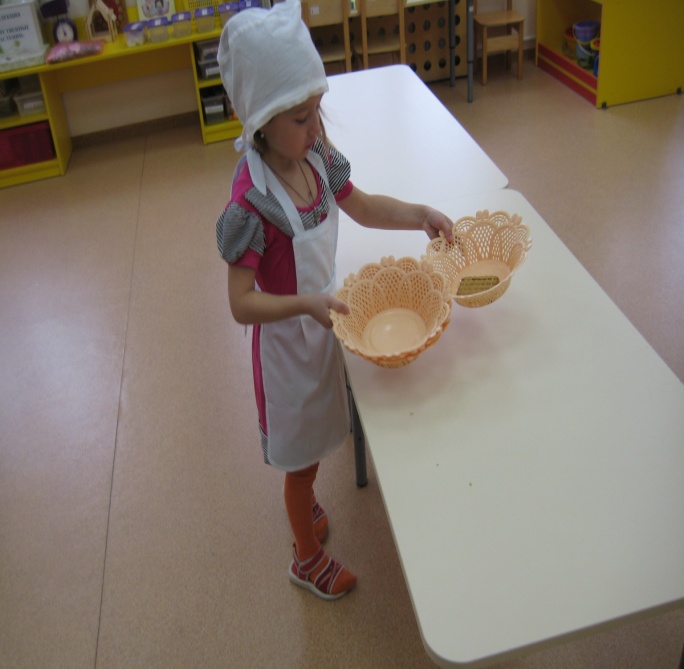 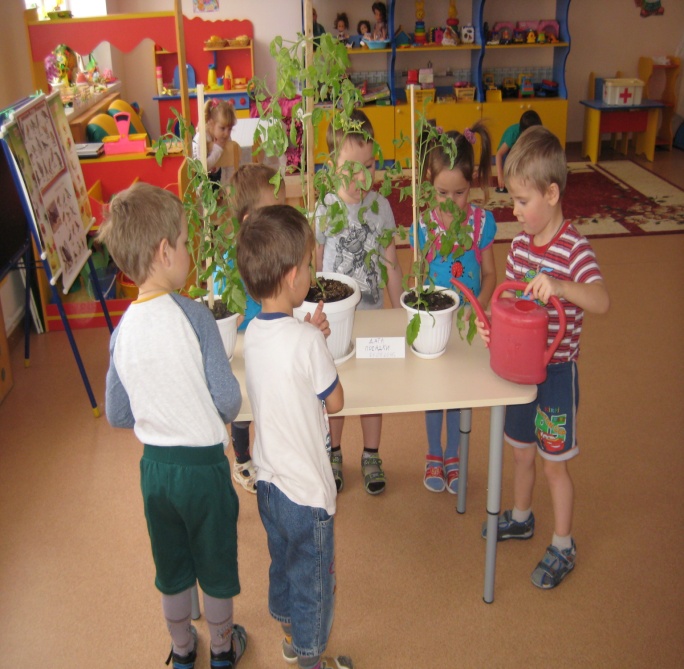 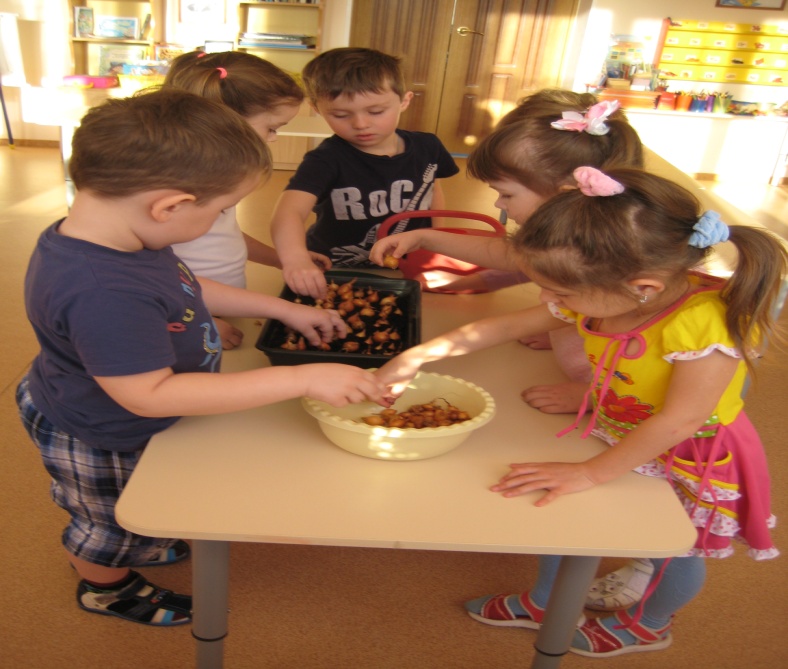 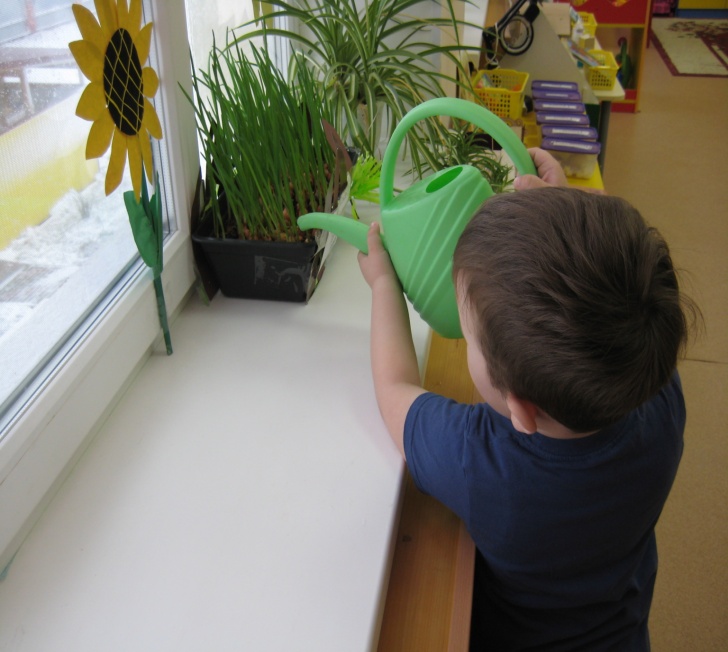 Занимались выращиванием лука.
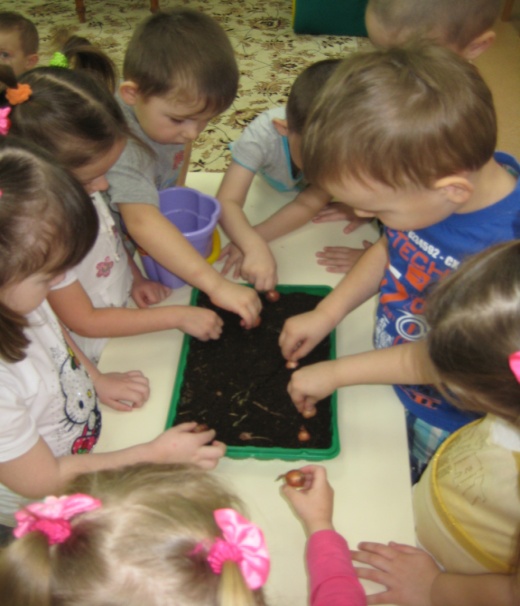 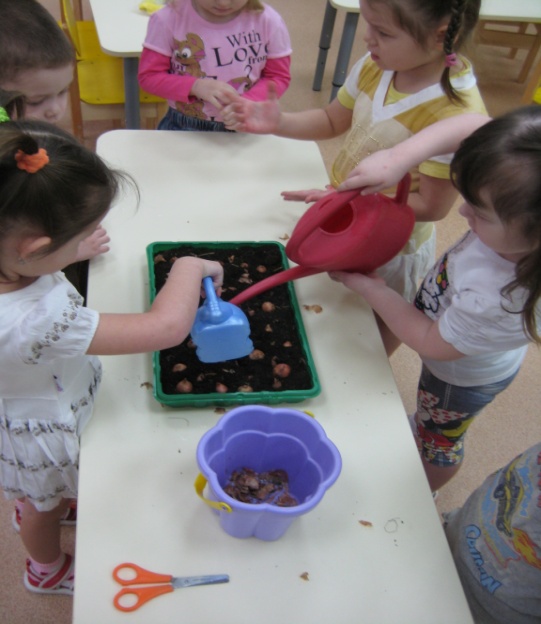 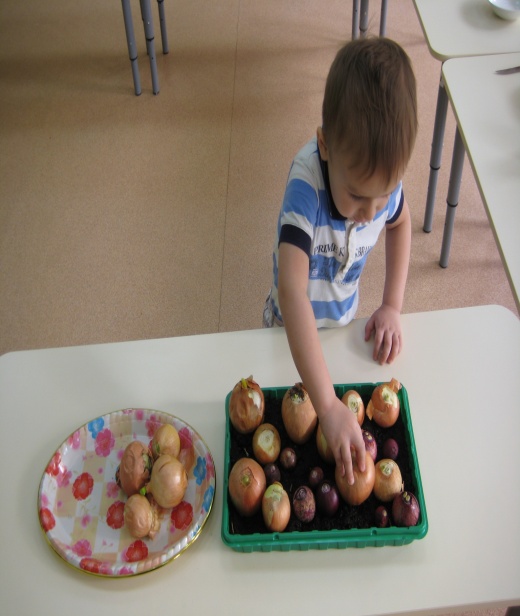 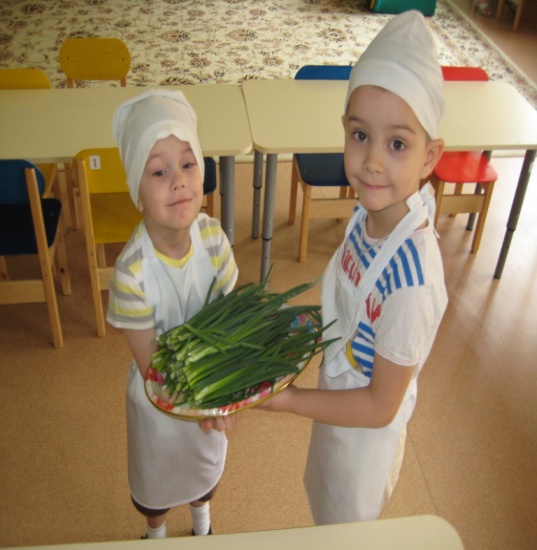 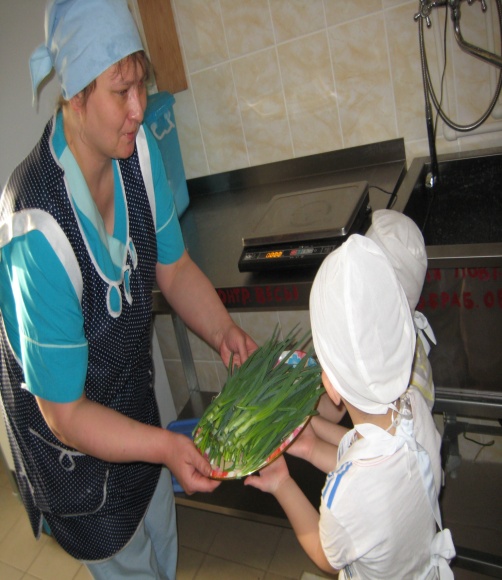 Обучение осуществлялось   на занятиях и в игровой деятельности.
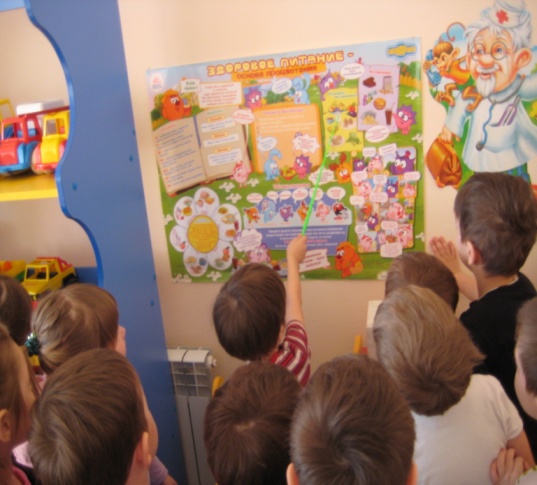 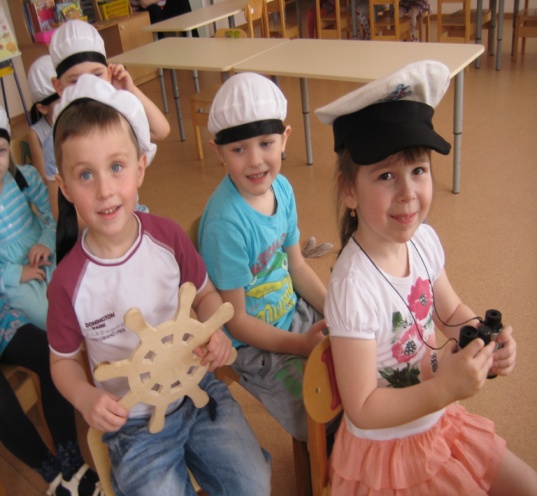 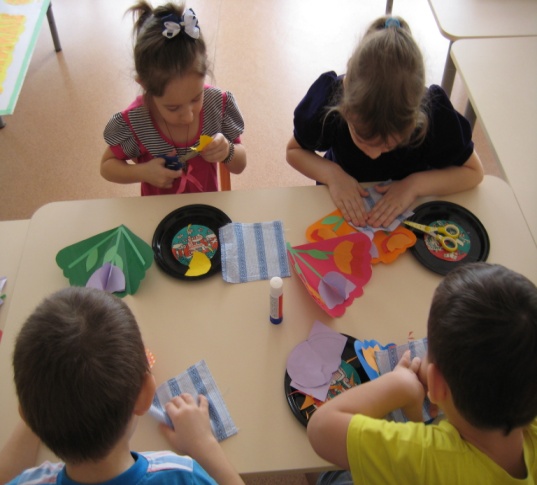 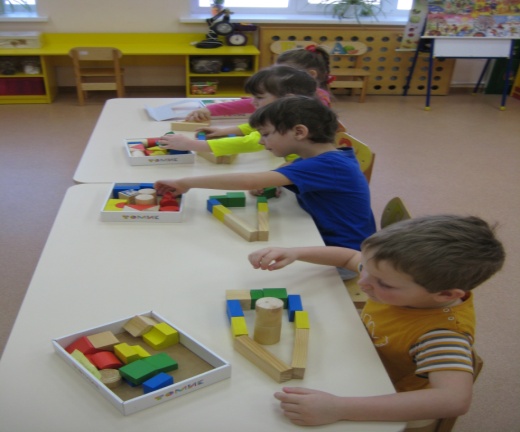 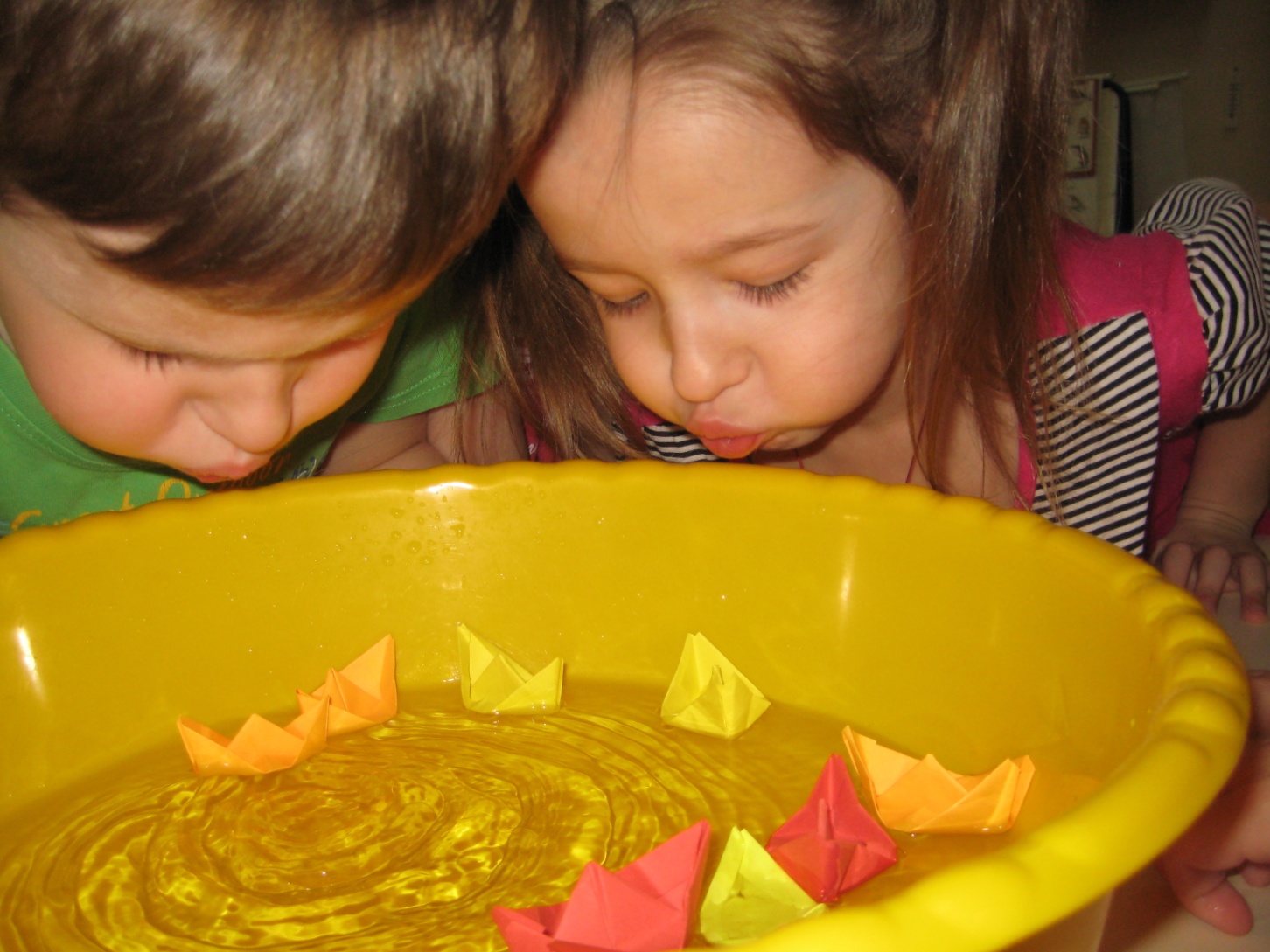 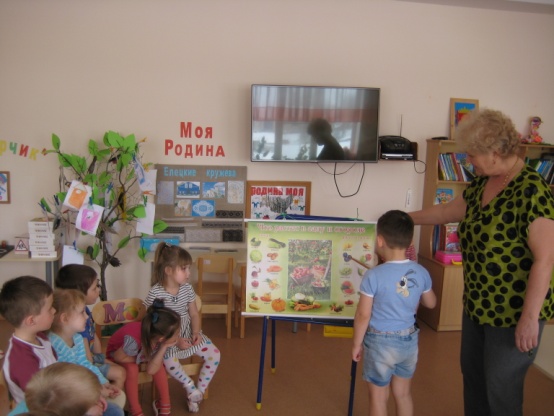 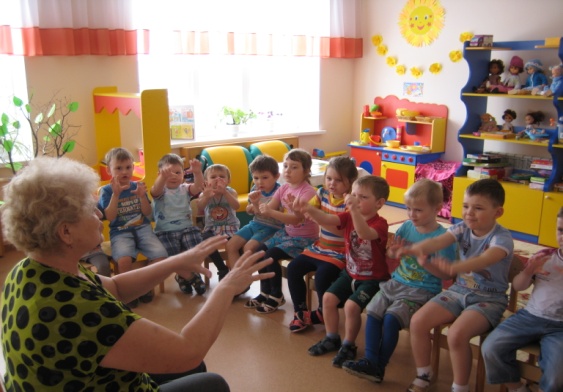 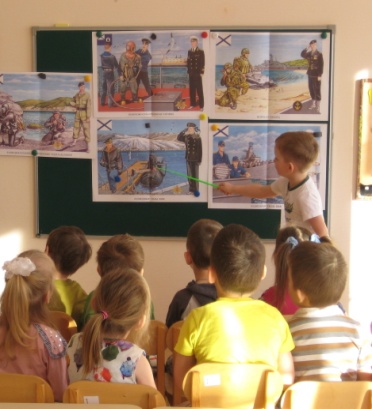 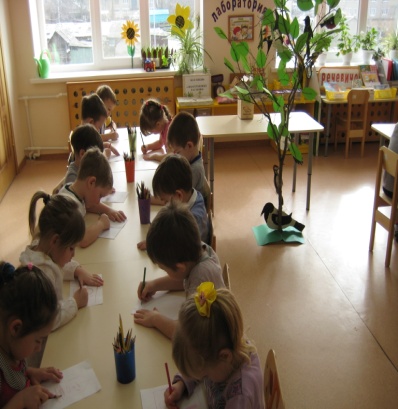 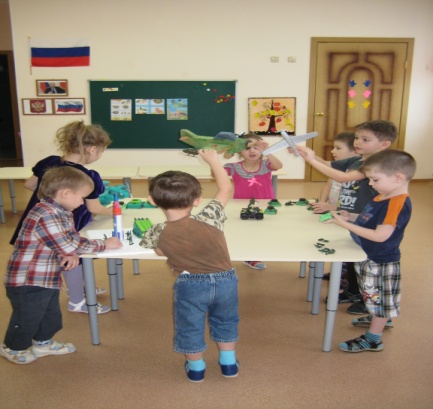 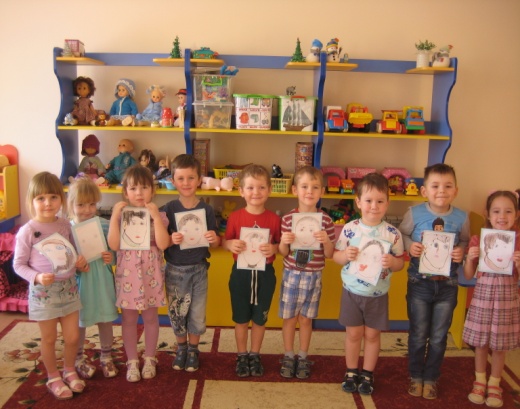 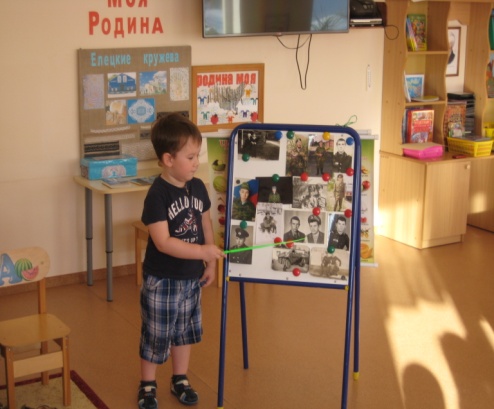 Родители вместе с детьми активно участвовали  в различных конкурсах, выставках.
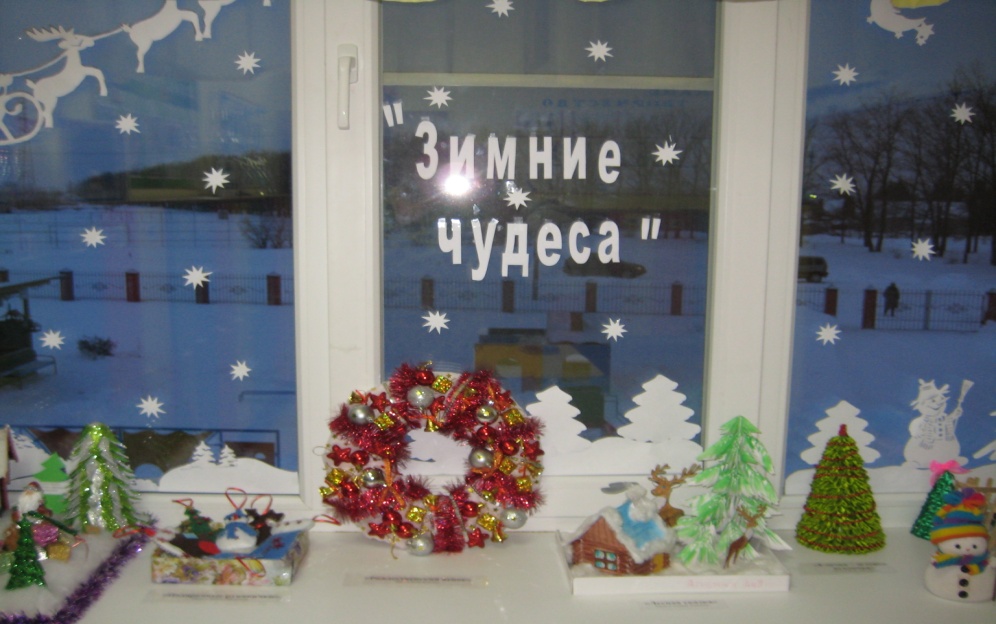 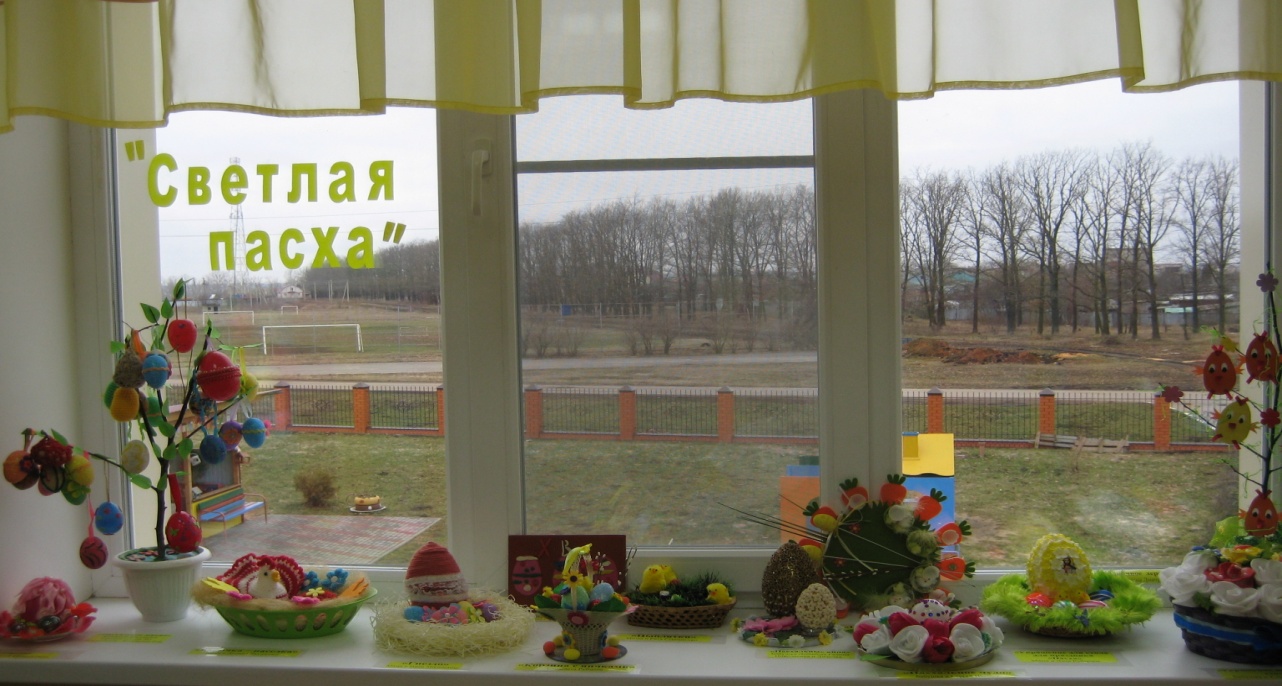 Провела  конкурс семейных газет «Мы выбираем здоровье!».
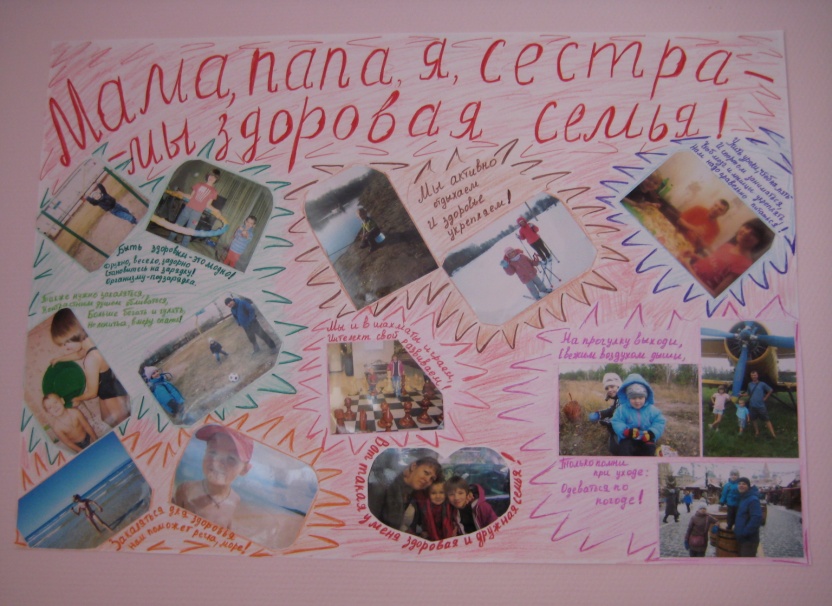 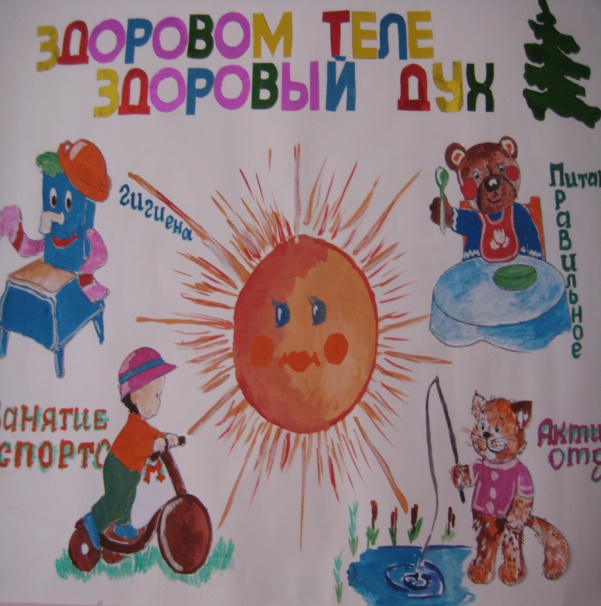 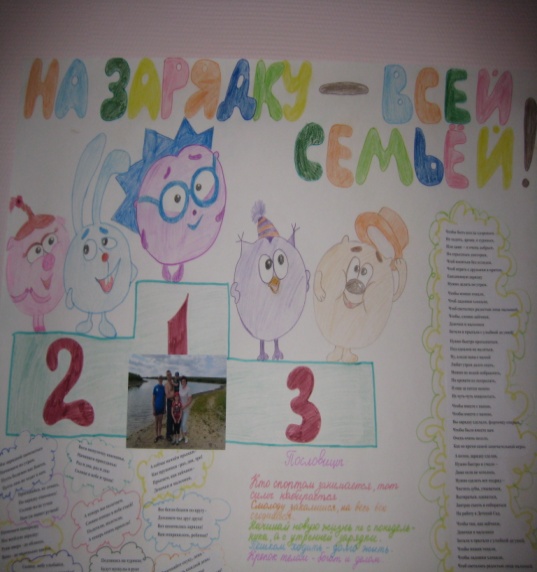 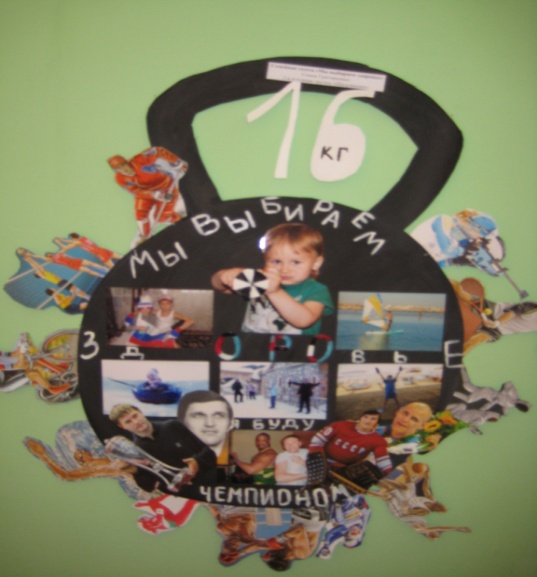 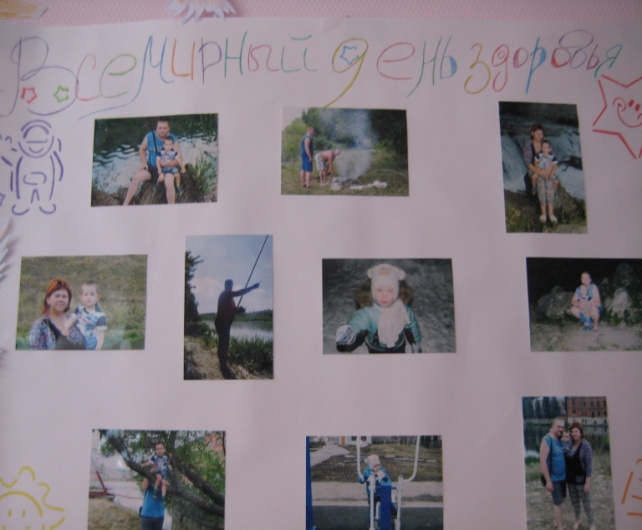 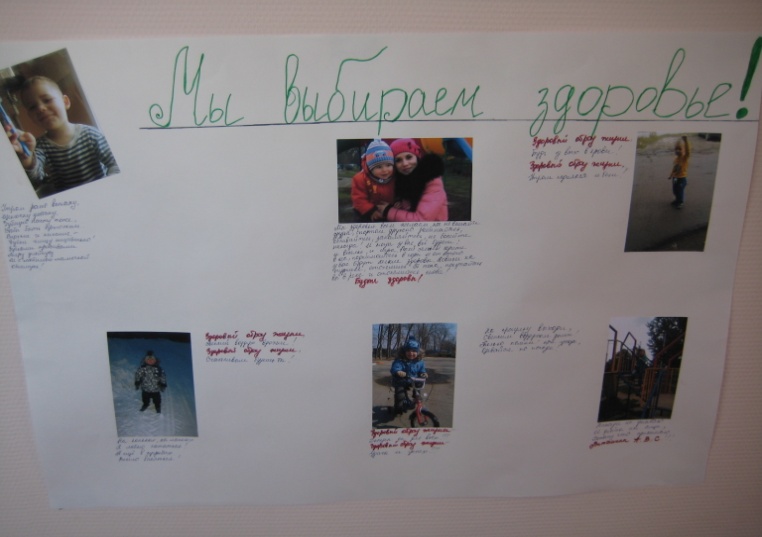 С детьми оформила выставки.
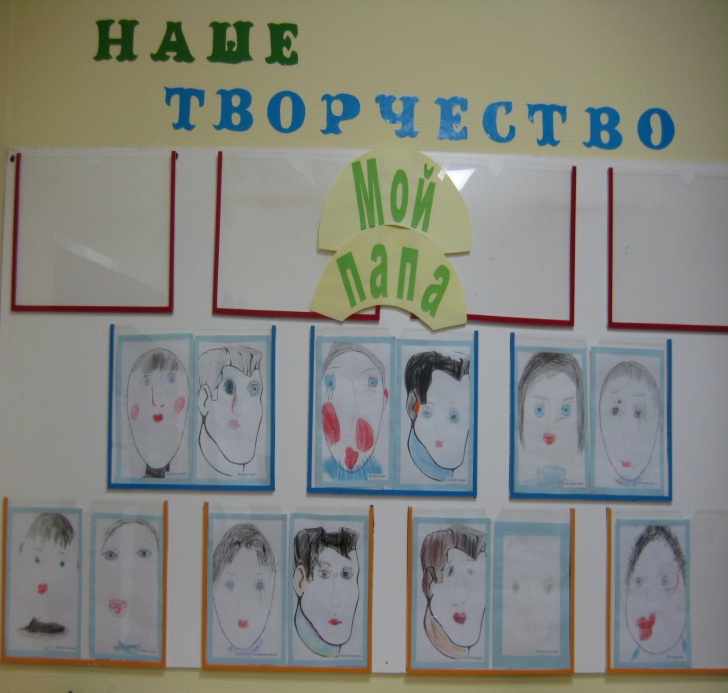 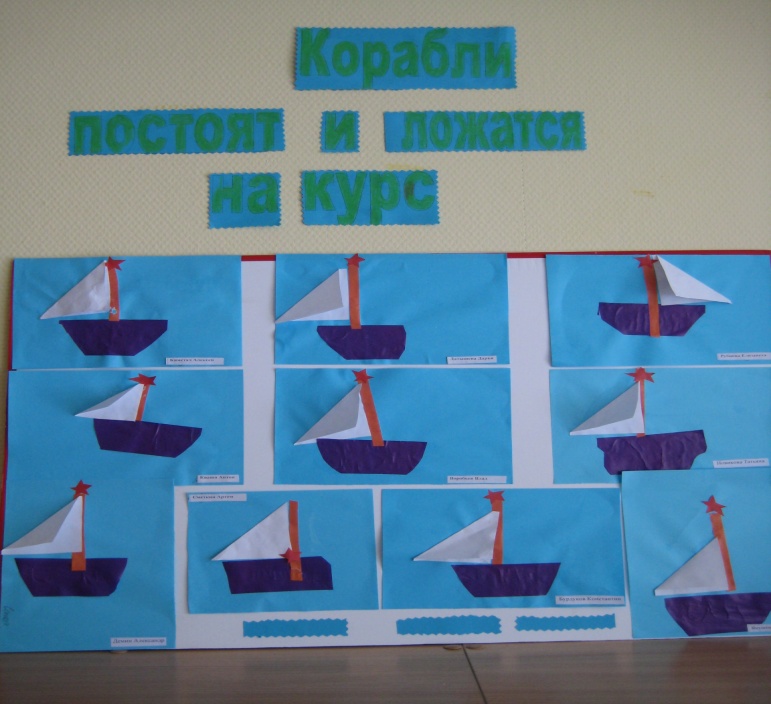 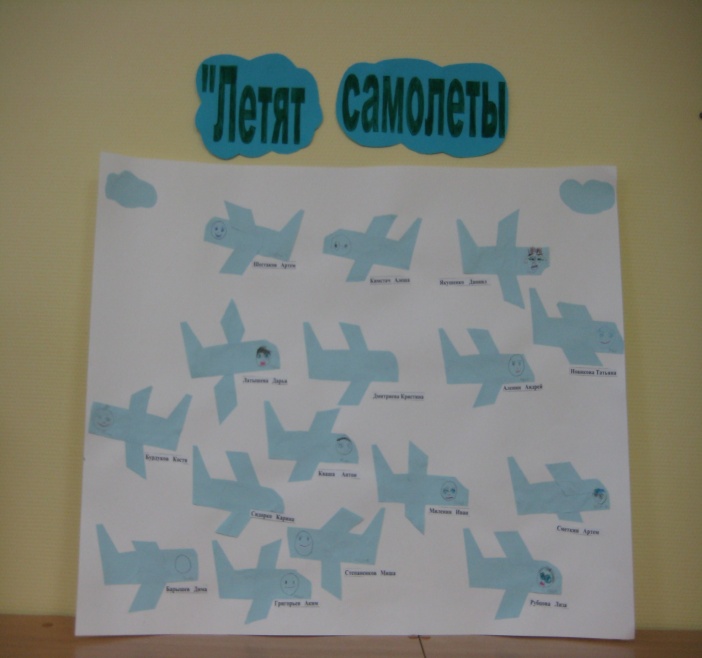 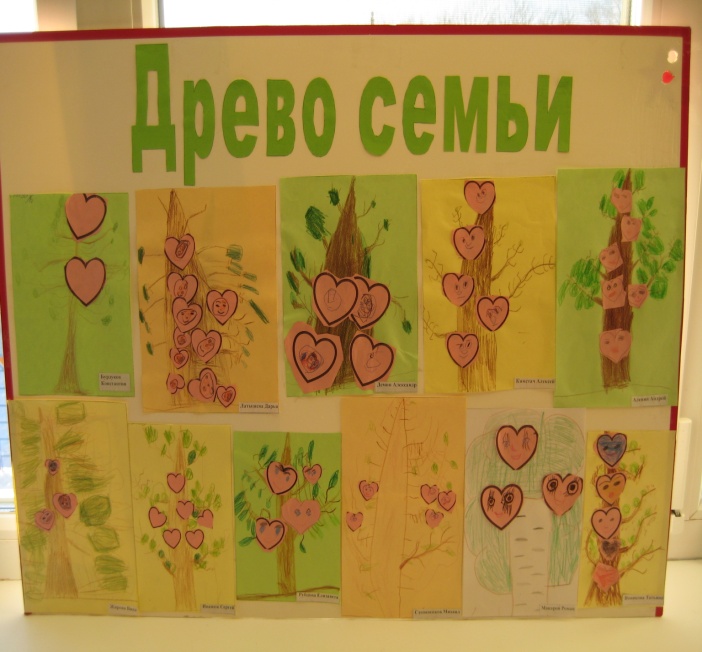 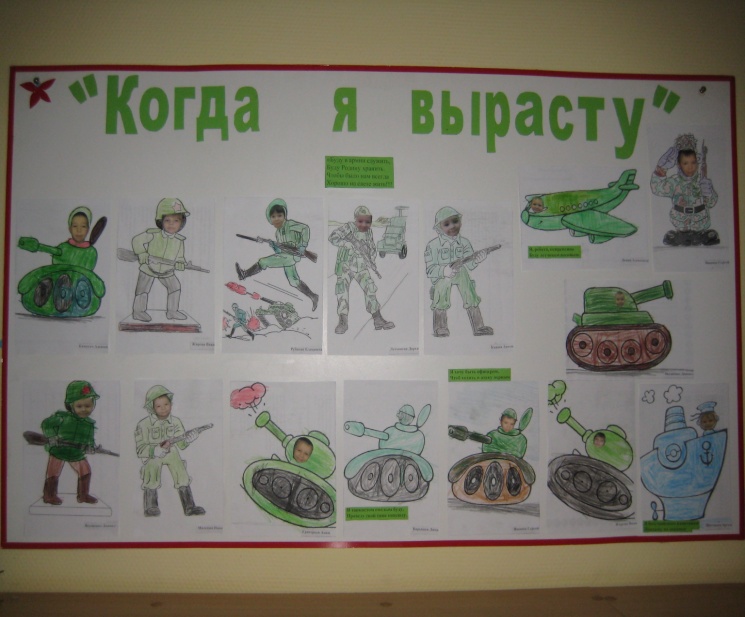 Участие в мероприятиях ДОУ :проведены развлечения  «Рождественские  колядки».праздник  ко Дню защитника Отечества«Школа молодого бойца», утренник «Волшебный колокольчик  Весны – красны» ,досуги «День птиц», День здоровья « Буду здоровым!!!»,
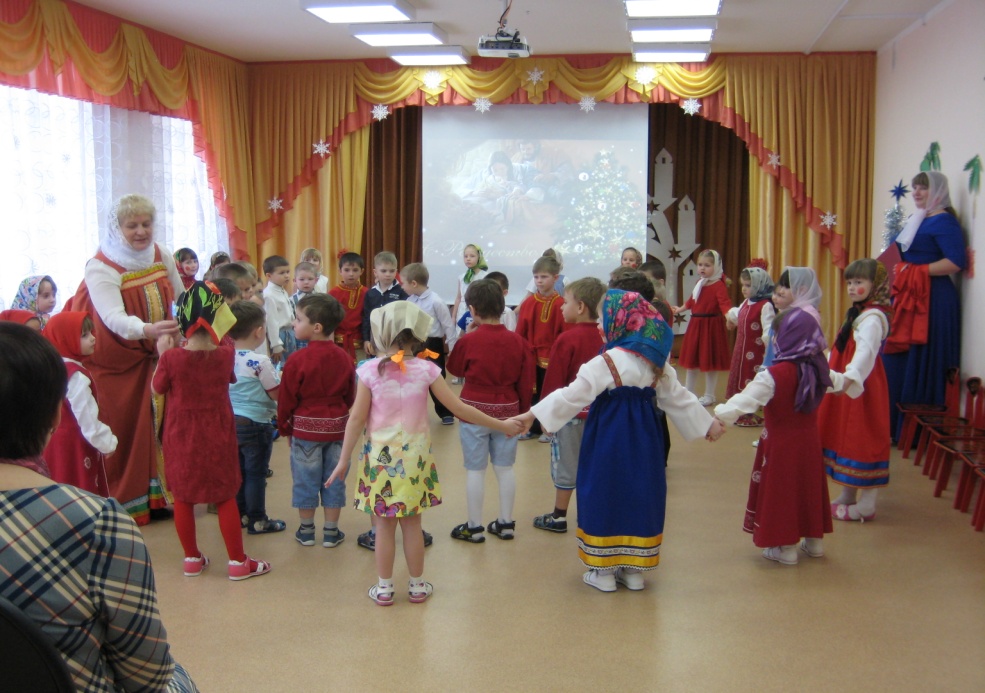 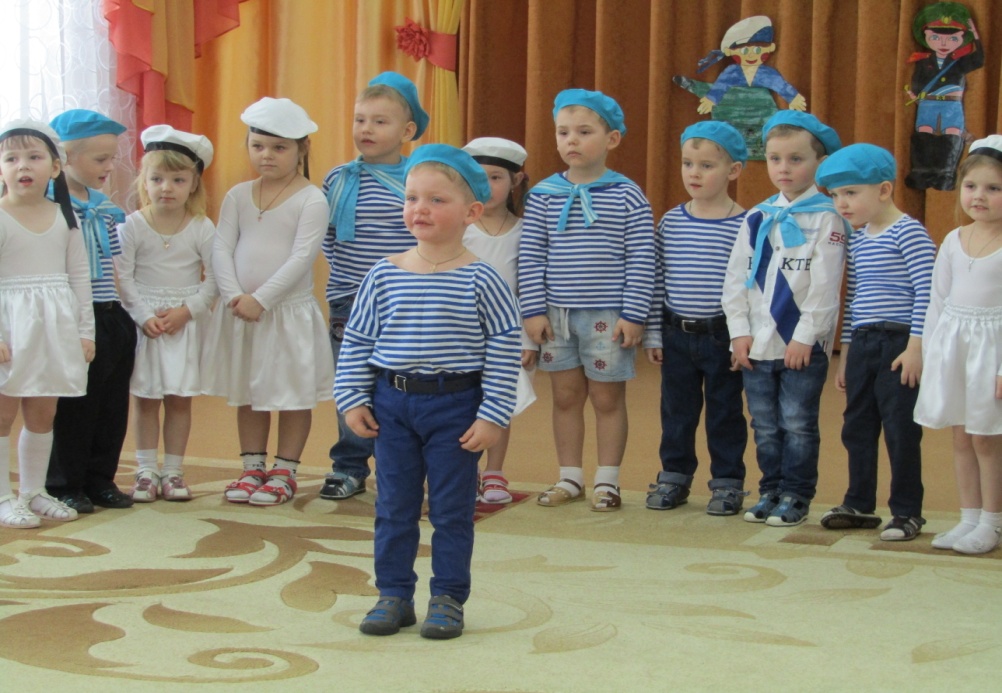 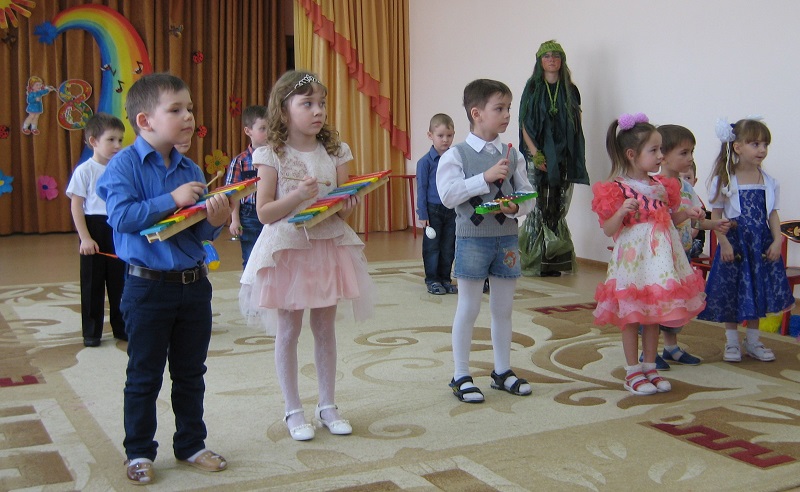 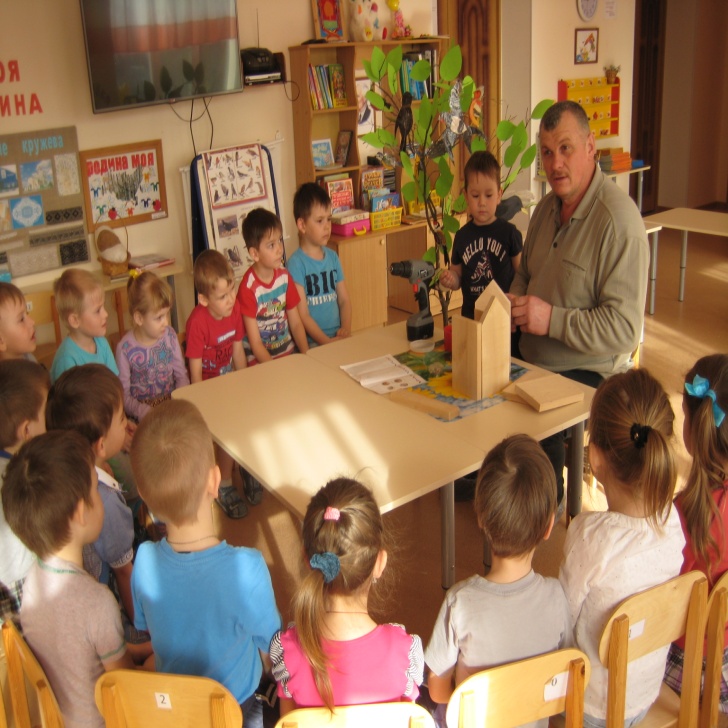 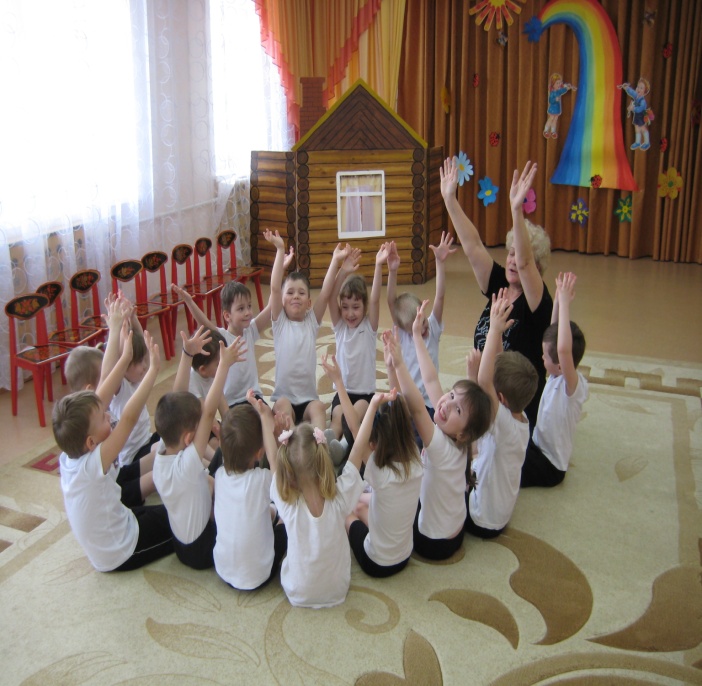 Сделала лепбук : «Расти здоровым малыш!»
Участвовала с детьми в различных муниципальных и региональных  конкурсах.
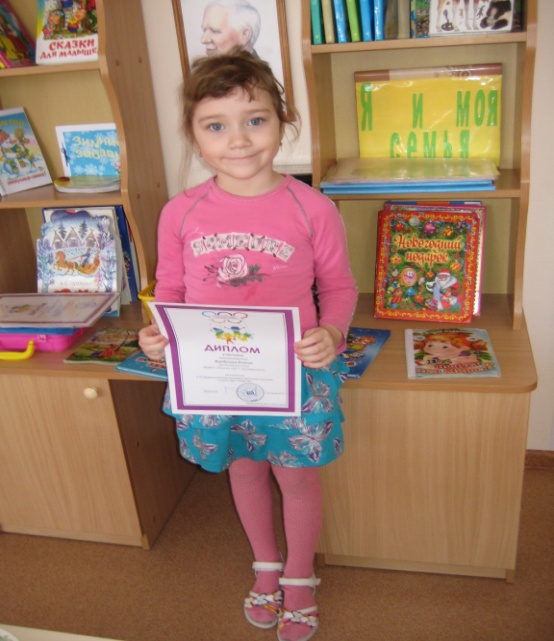 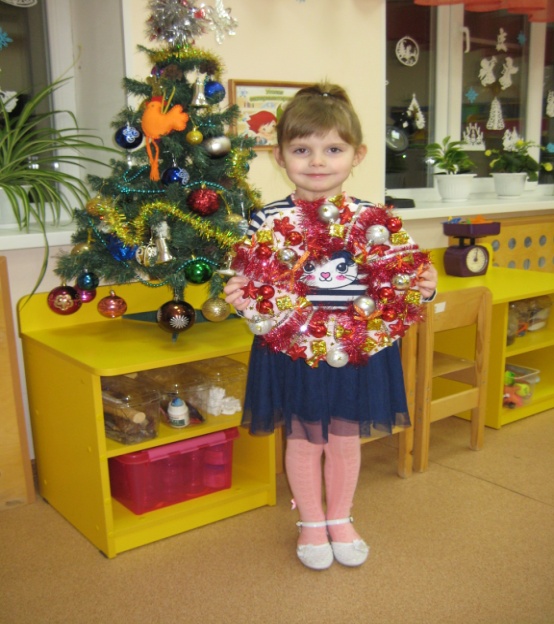 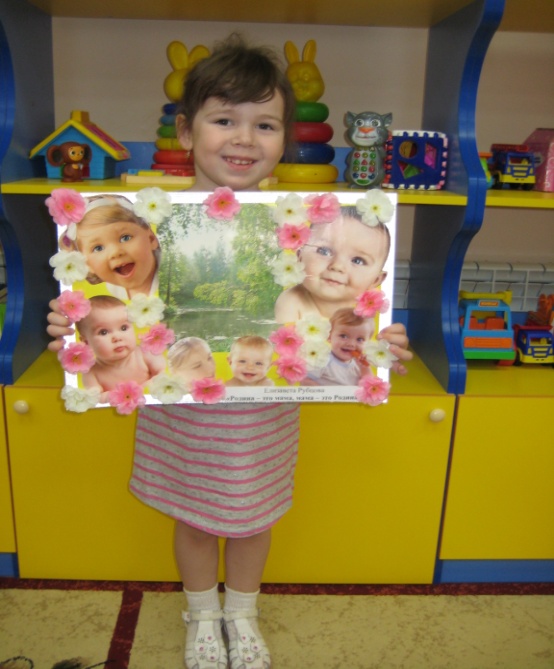 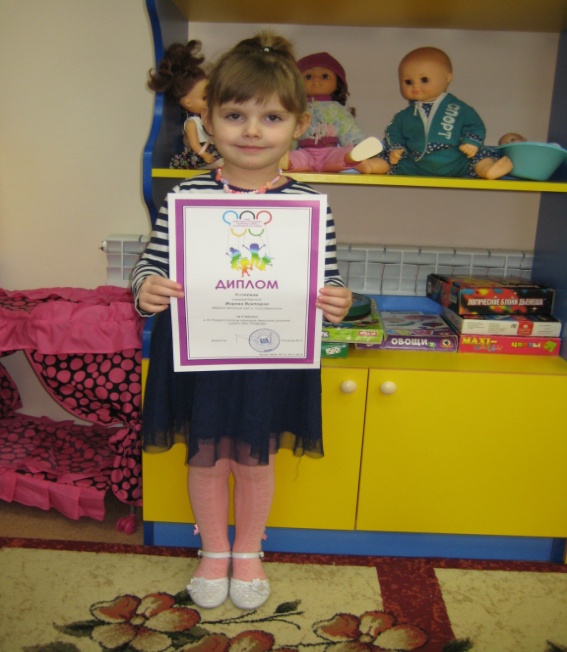 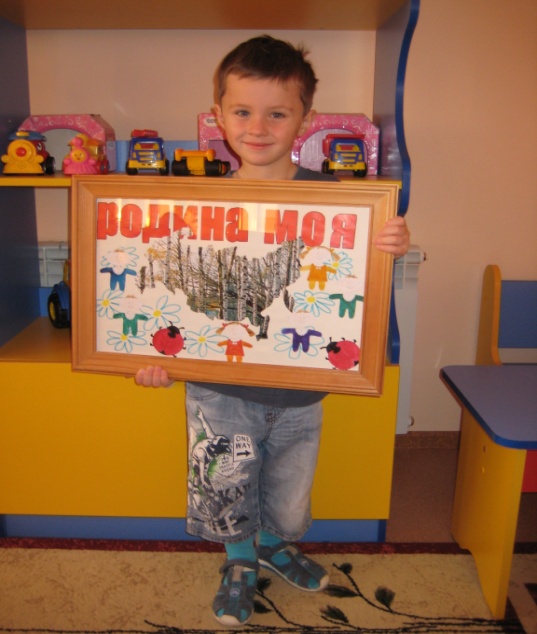 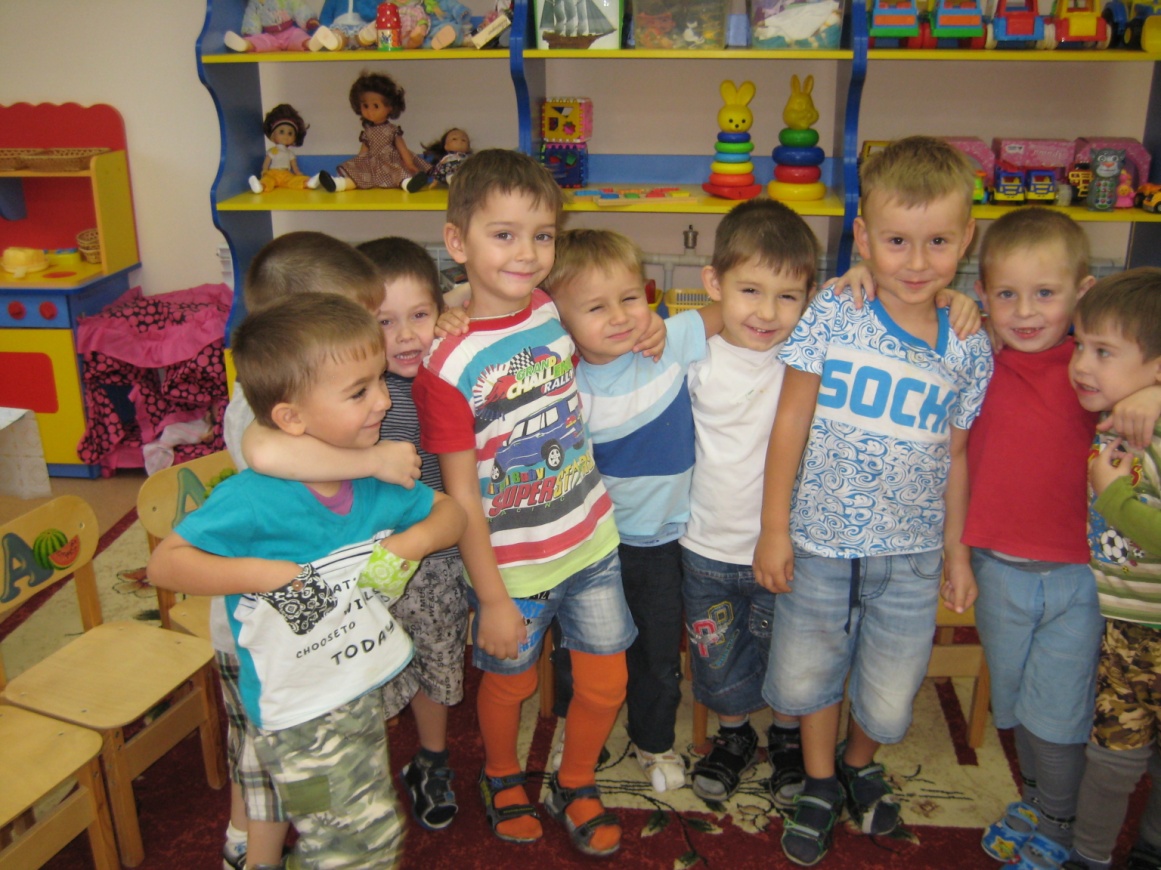 Учебный год близится к завершению.
Счастливым, очень радостным он был.
Помог удачно планам воплотиться.
Открытий важных много подарил!
Мы хотим идти вперед - на зов мечты чудесной.
Вершины покорять и побеждать!